eCommerce for LS Central
What’s new?
Fernando Romero Buck
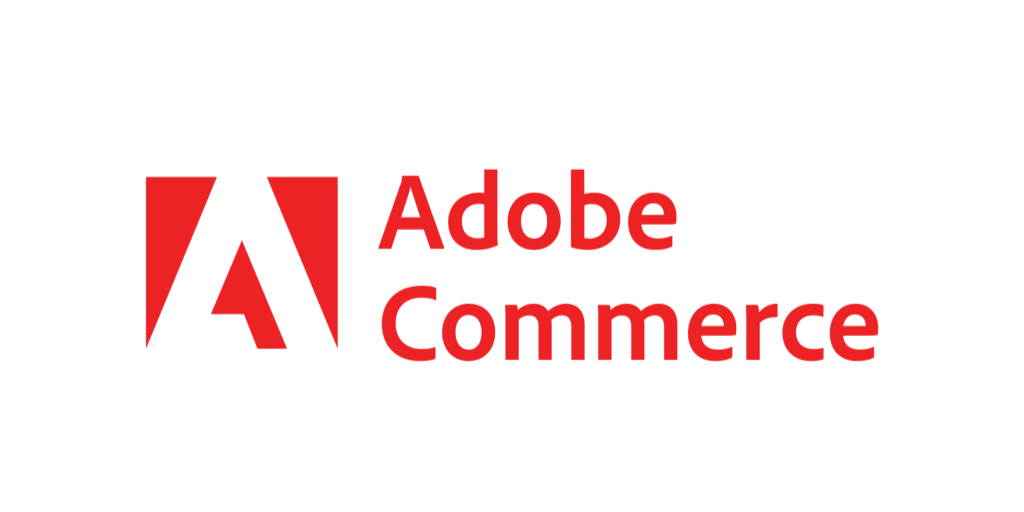 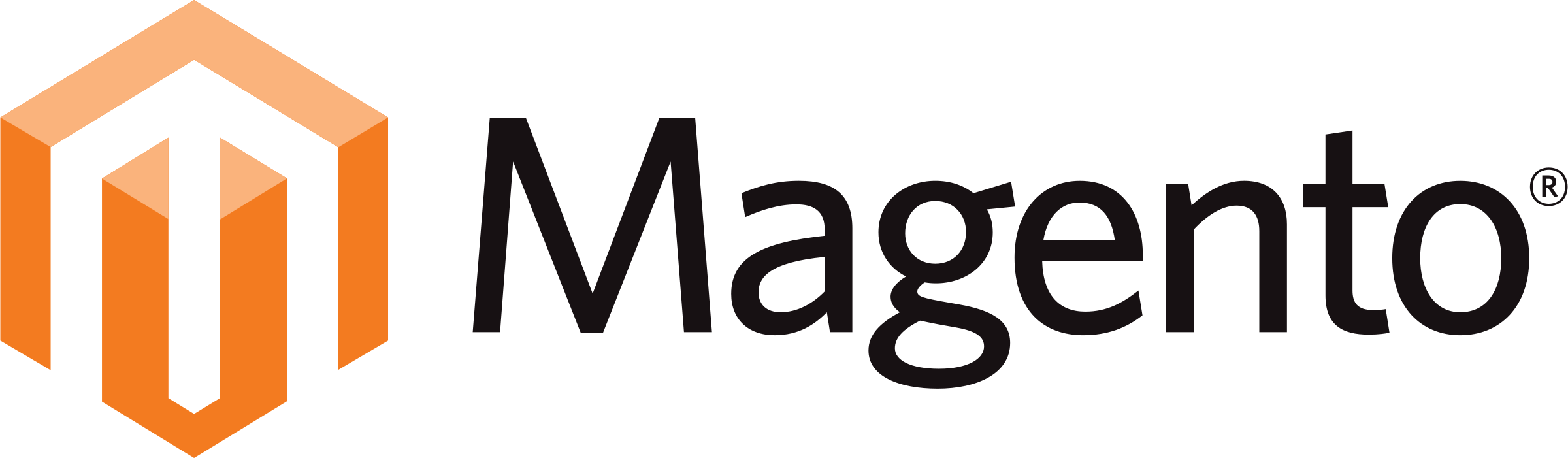 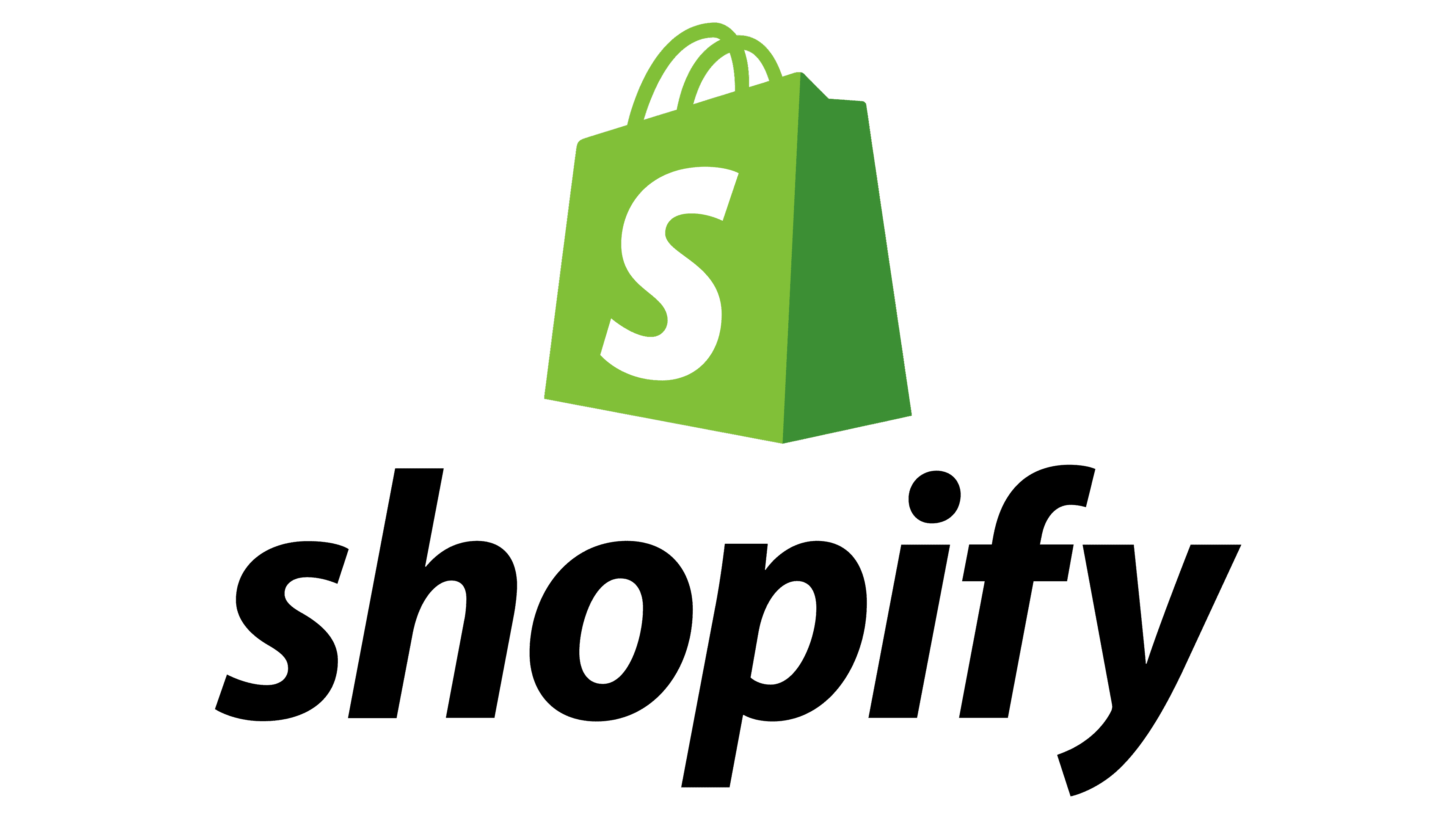 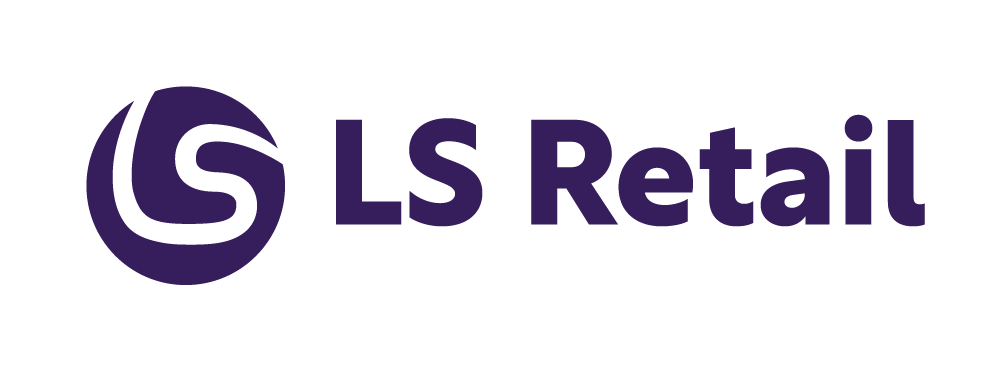 3rd party 
eCommerce 
providers
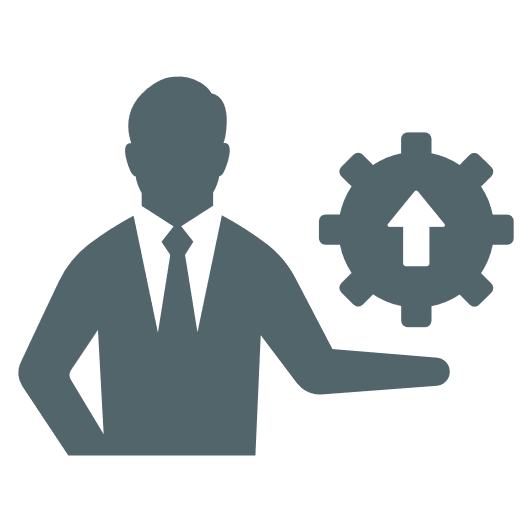 eCommerce API
Commerce Service for 
LS Central
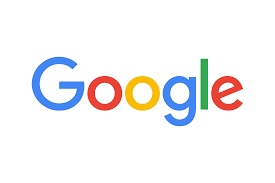 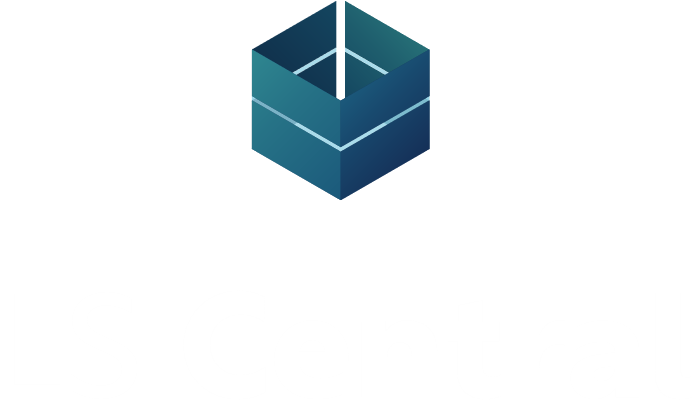 Local Inventory
What’s new?
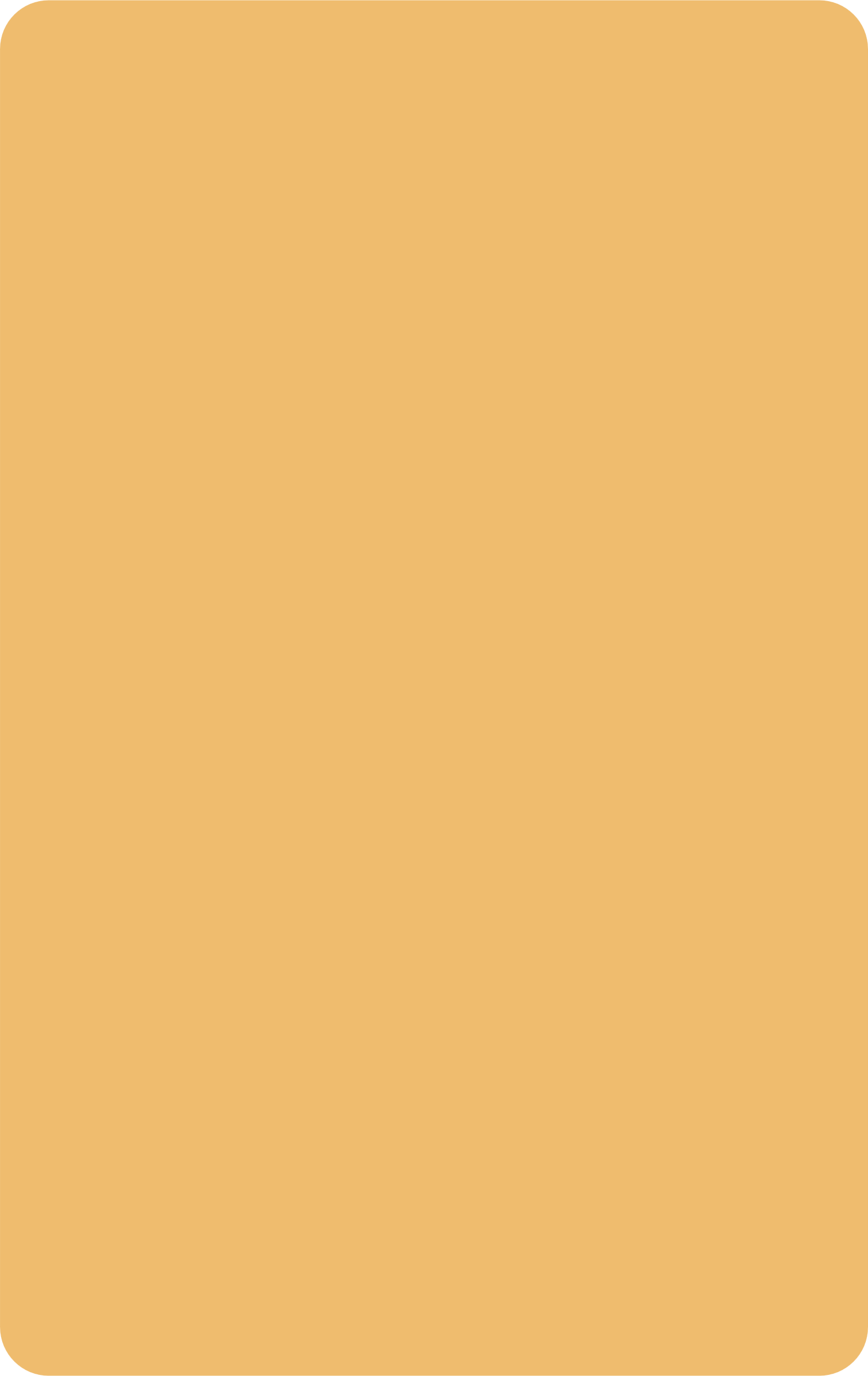 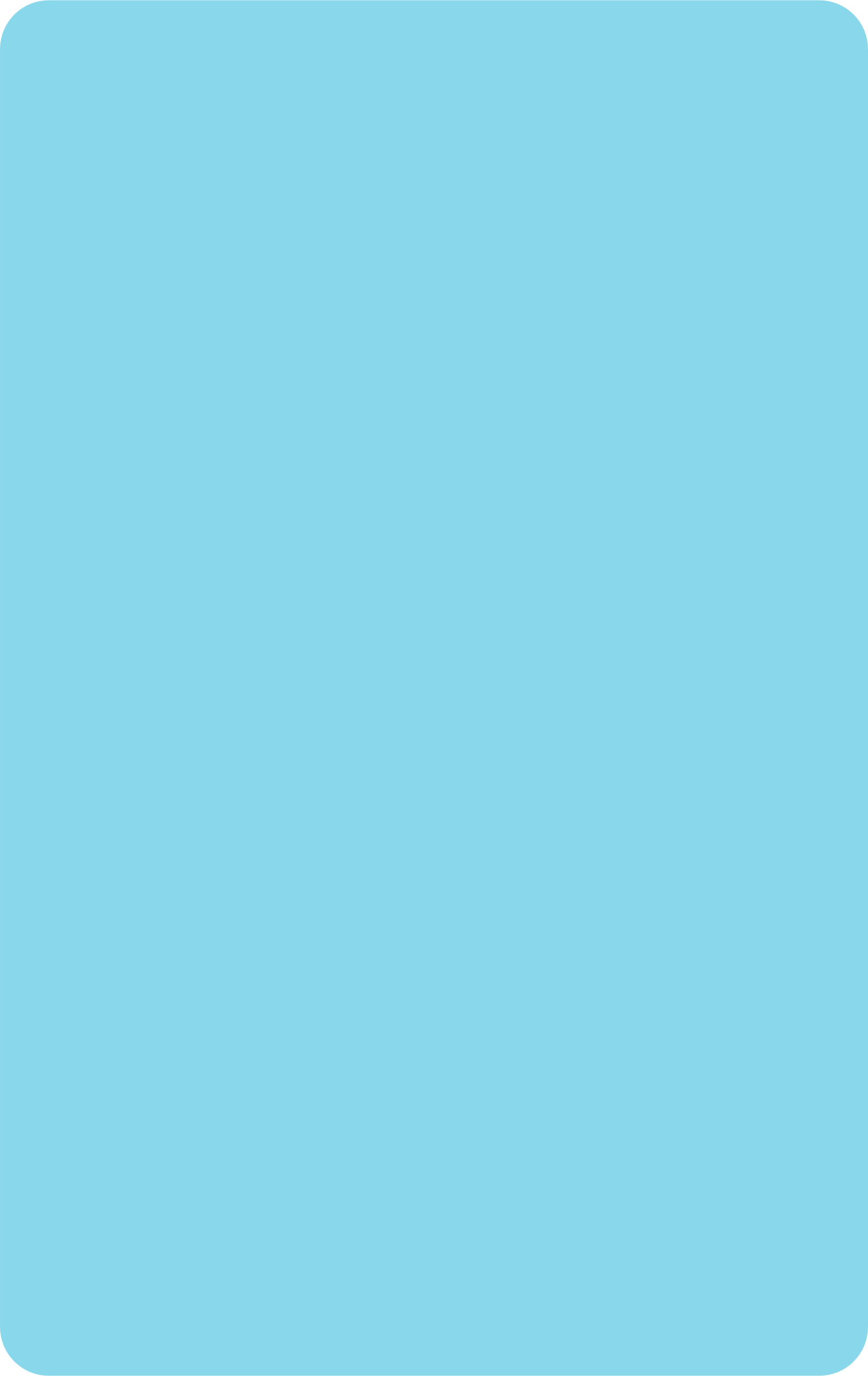 Retail
Restaurants
Stand-alone 
integration options
Improved QR code 
group ordering
Time based discounts
Queue counter support
Push notifications (PWA)
Code coverage
Code coverage
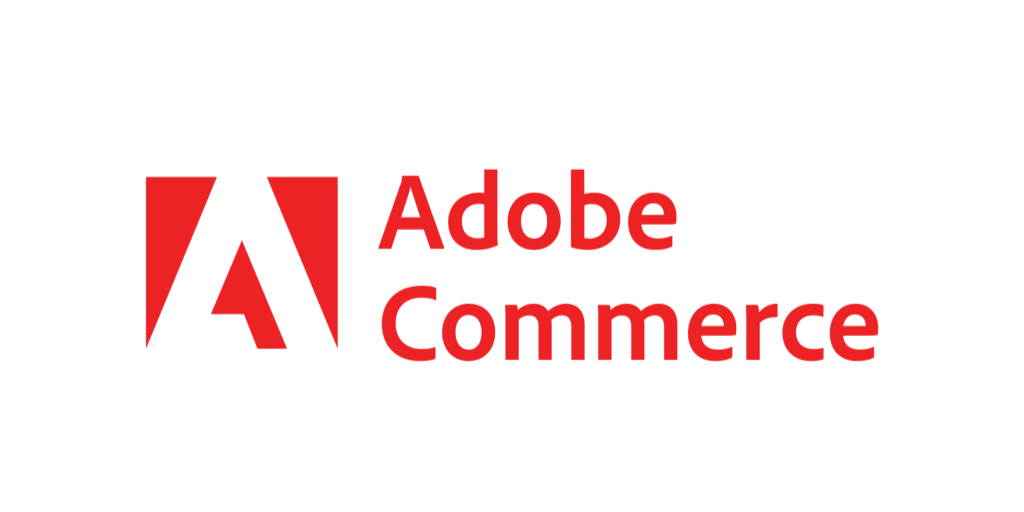 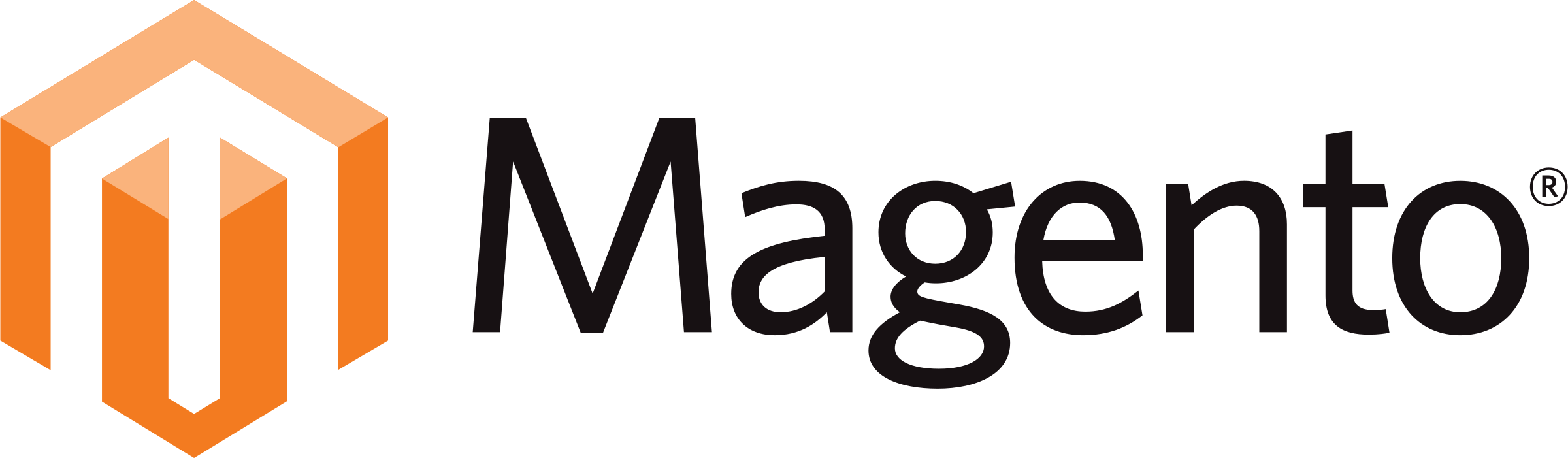 What’s new?
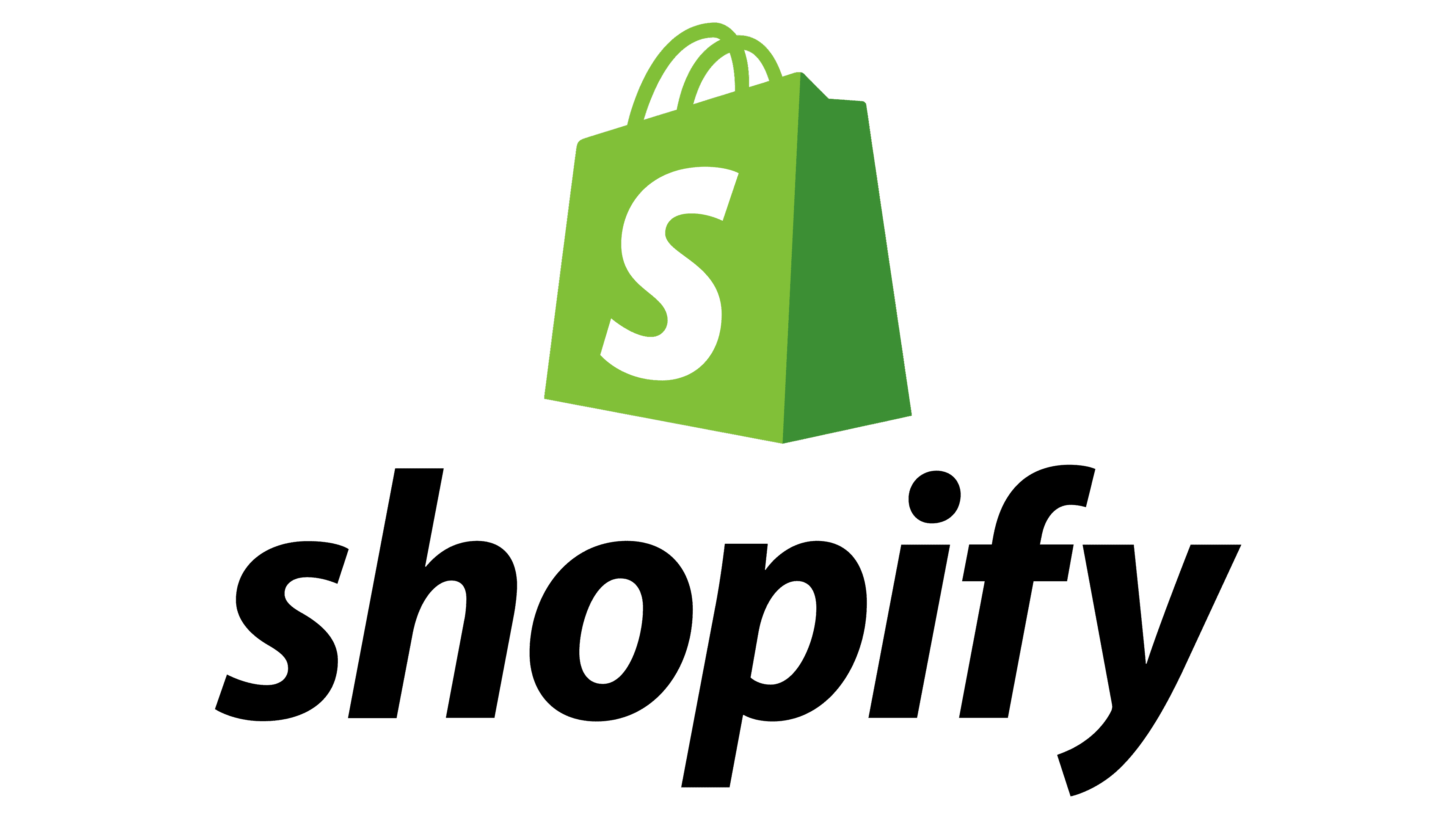 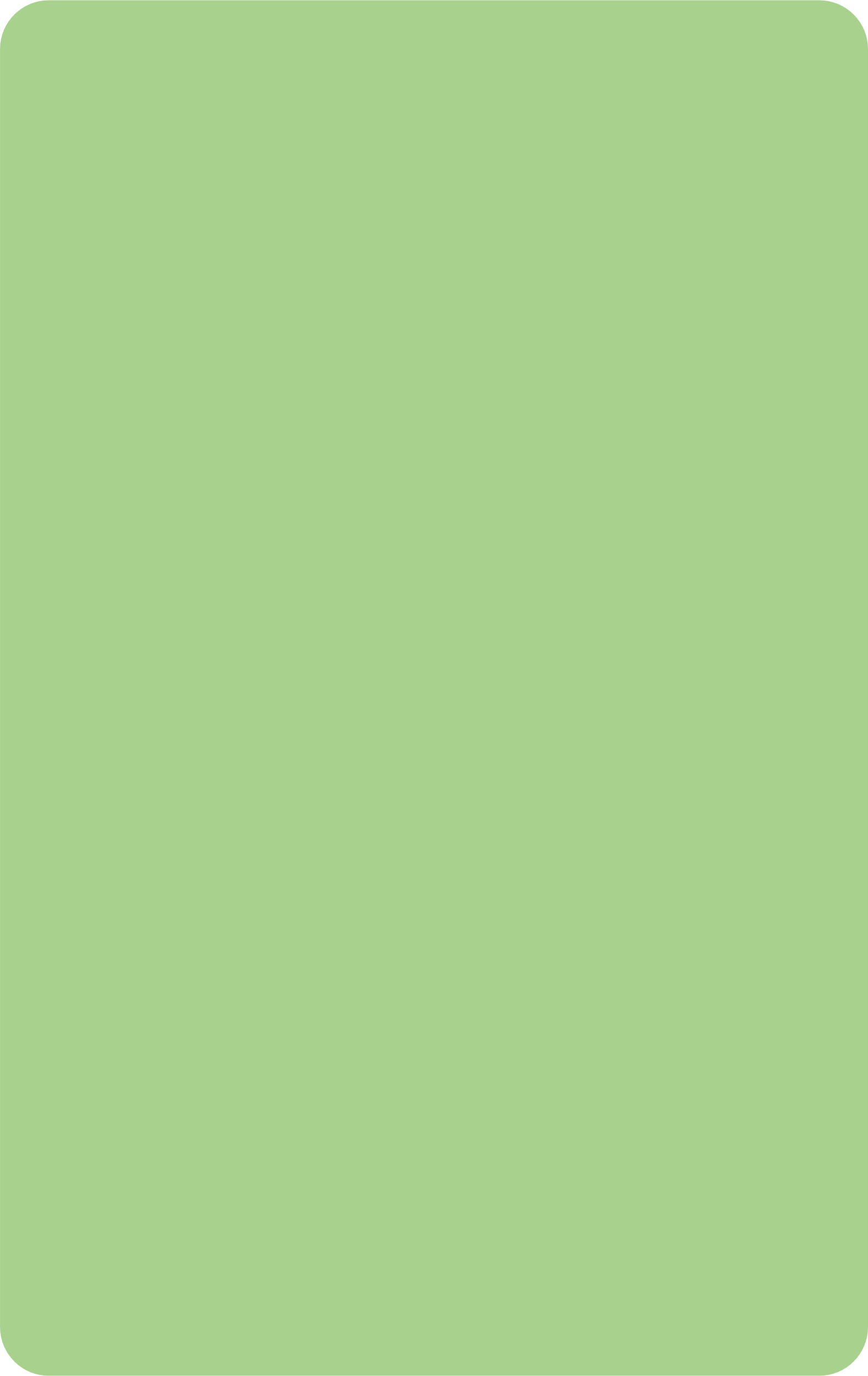 Retail
Smart order routing
Data translations
GraphQL Transitions (Ph 1)
Collection support
Partial shipments
Store send
Two-way member sync
Web hook configuration
GoogleLocal InventoryAds
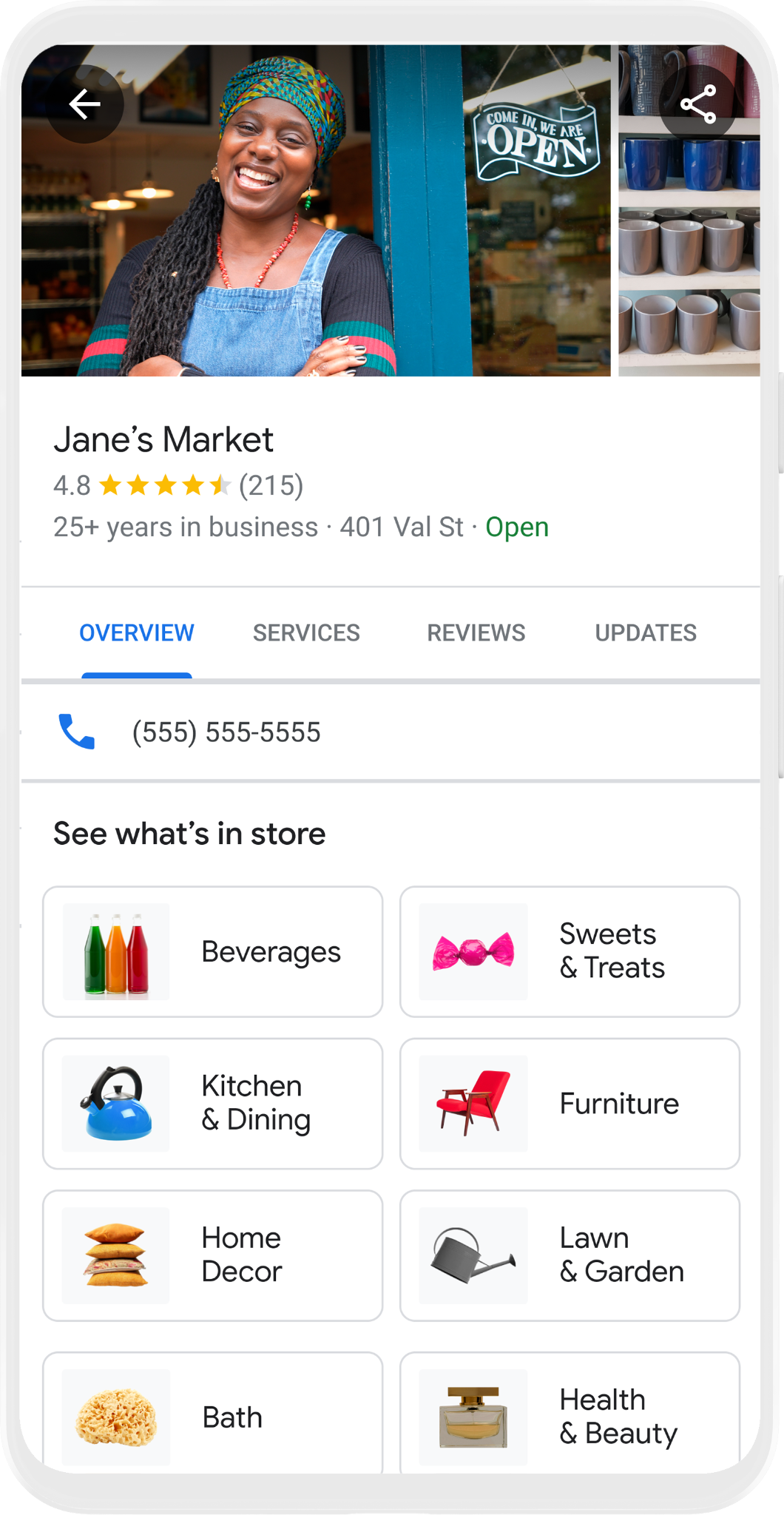 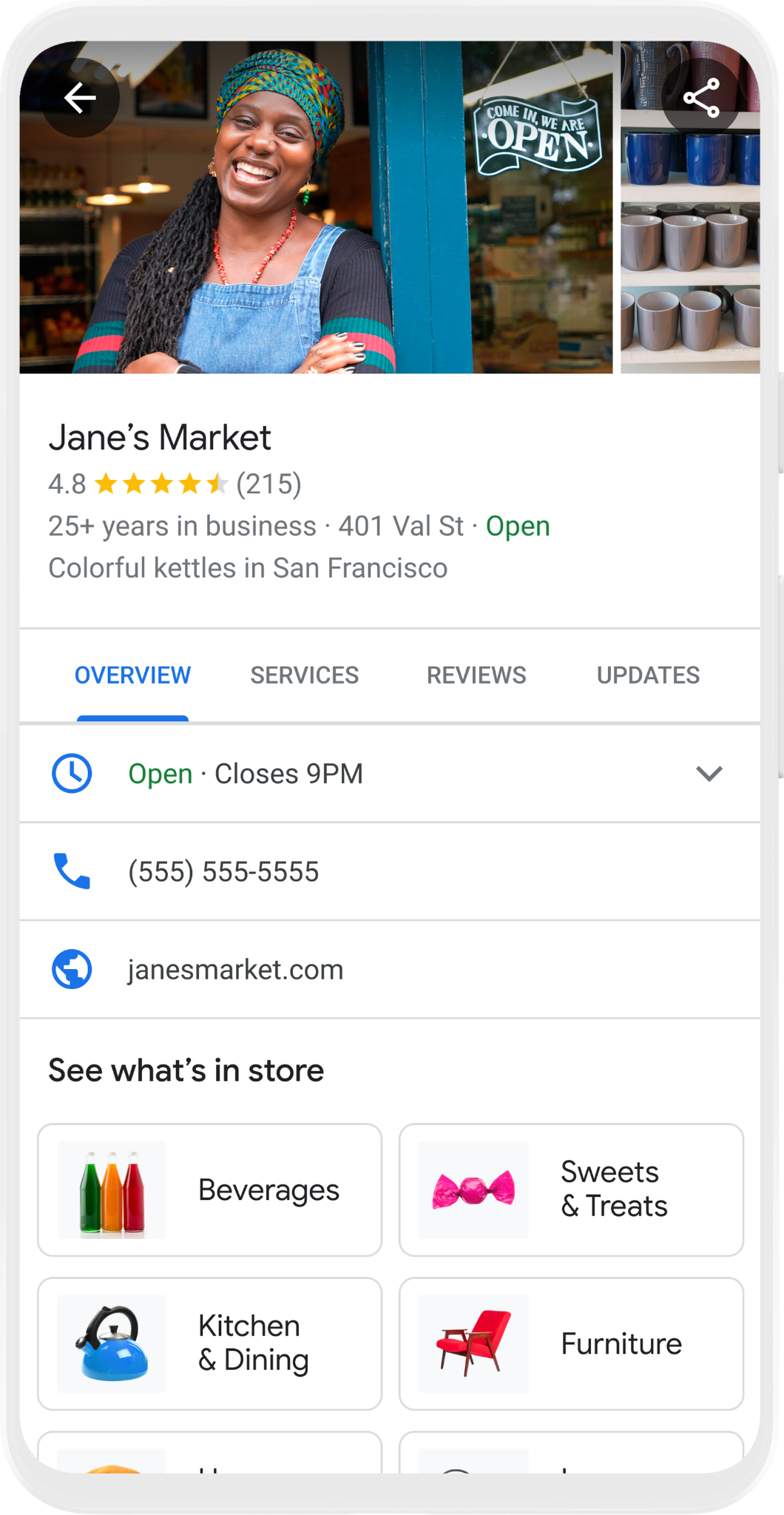 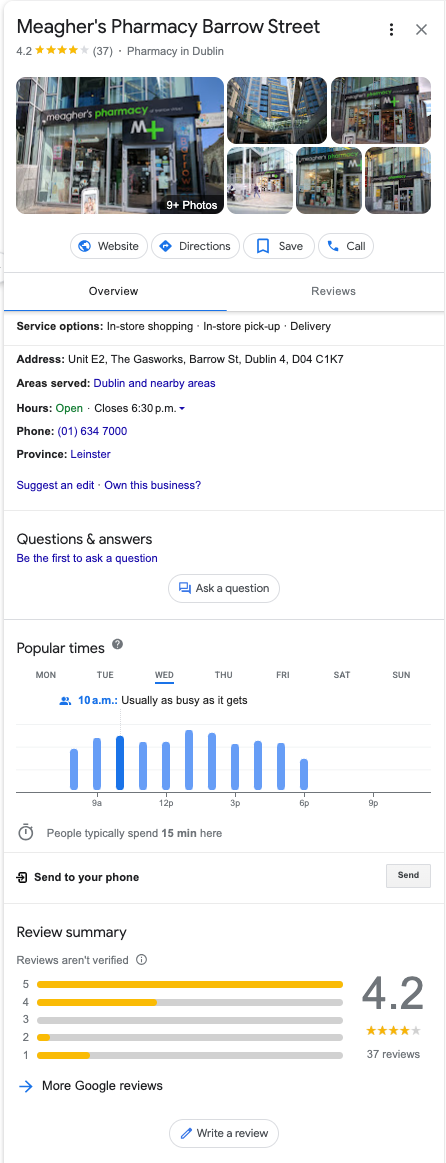 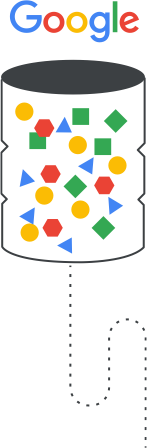 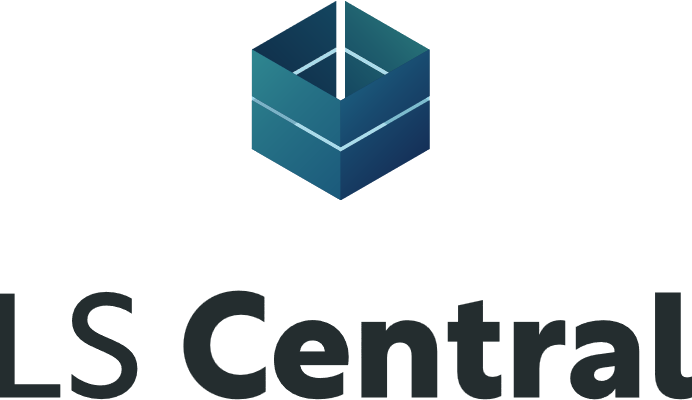 4.8
See What’s In Store
Free Local Product Listings
Showcase your store’s products for free on Google Search
Google Search
Google Business Profile
Shopping Tab
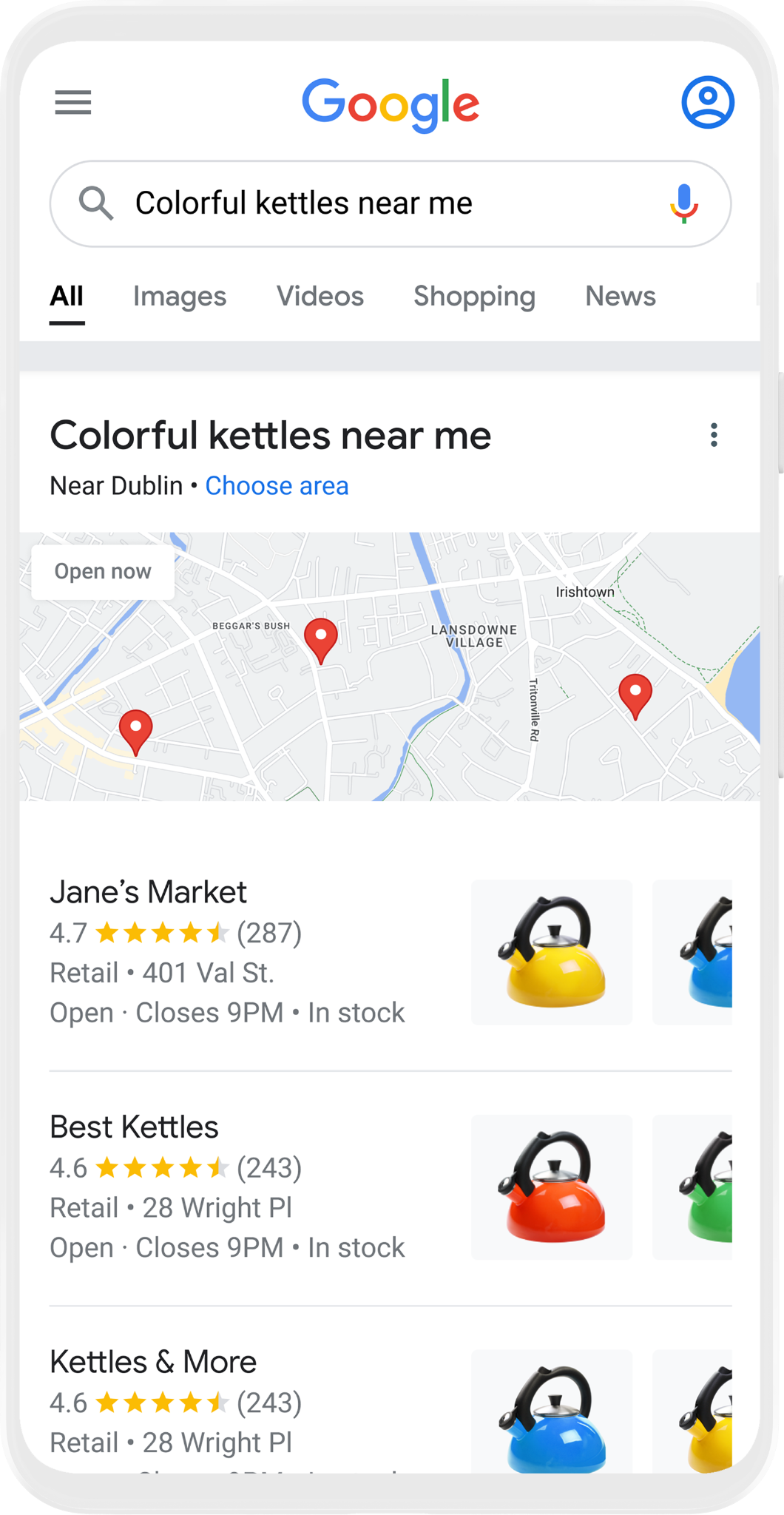 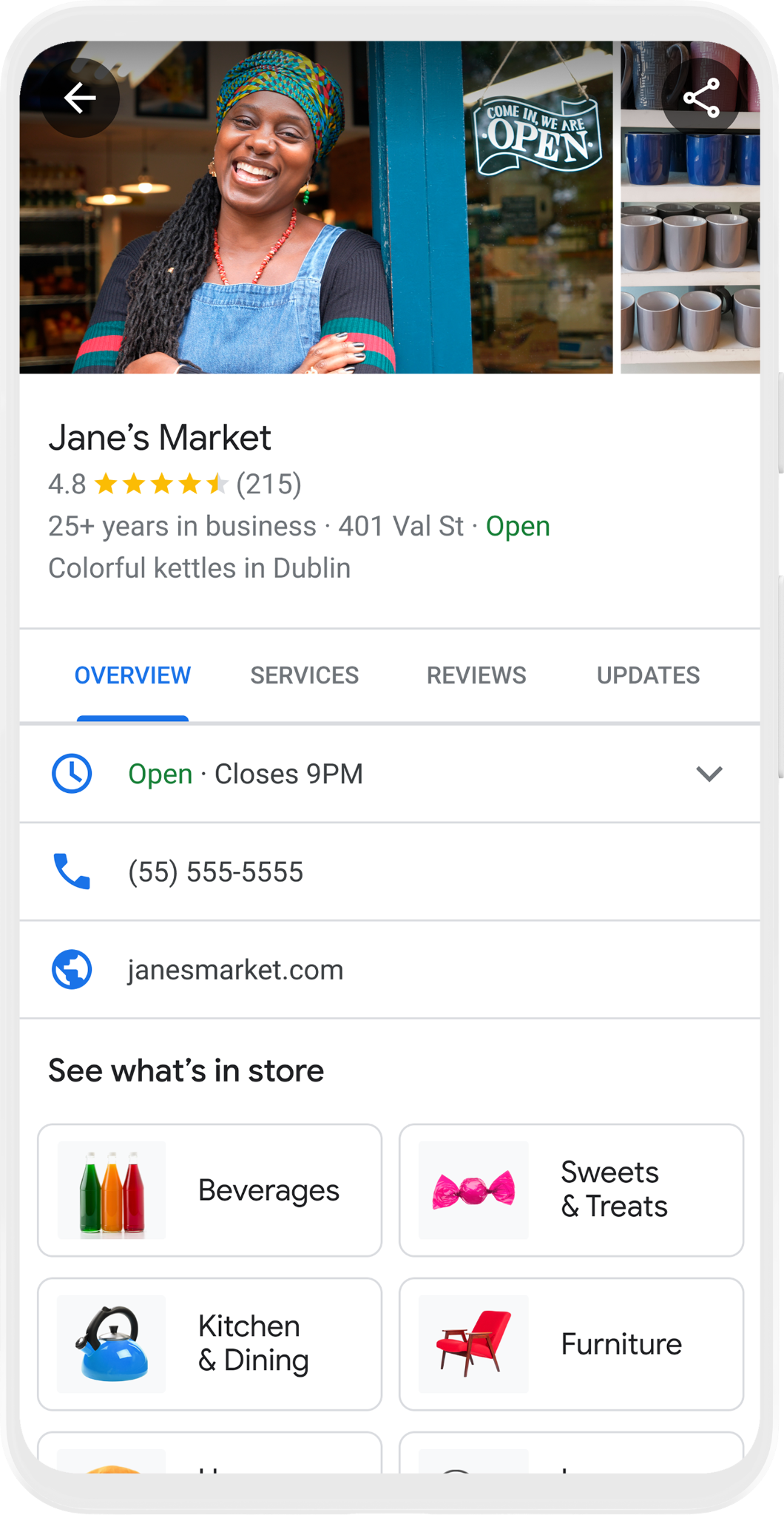 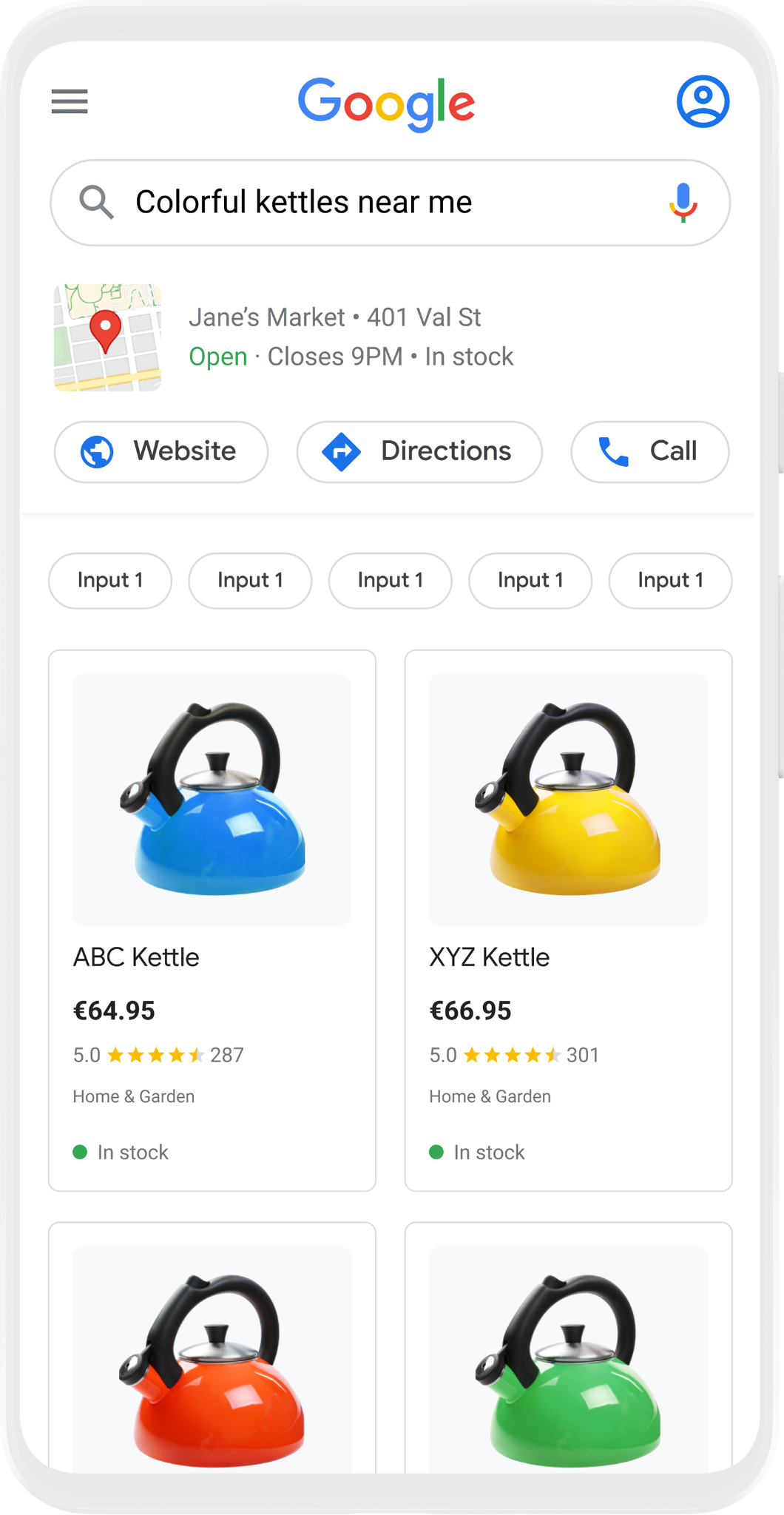 Red
Yellow
Large
Electric
Blue
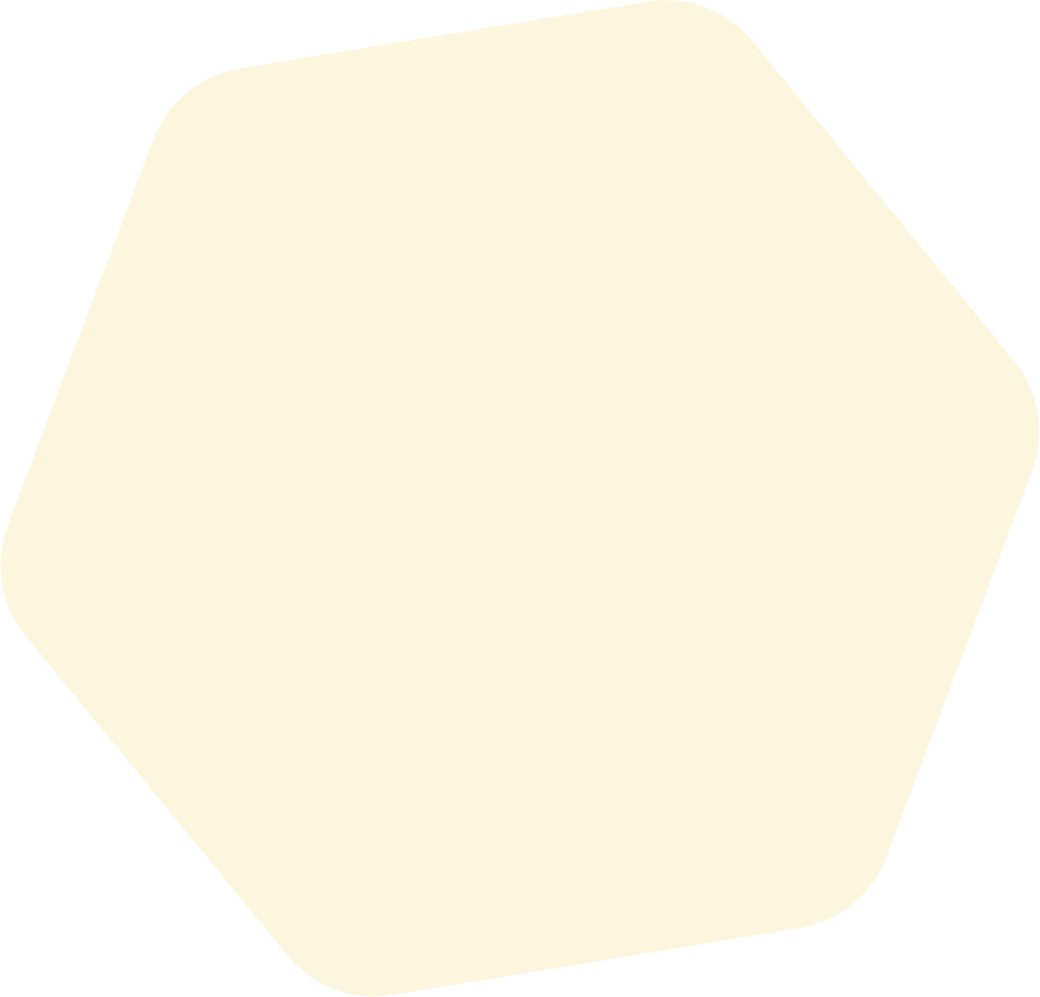 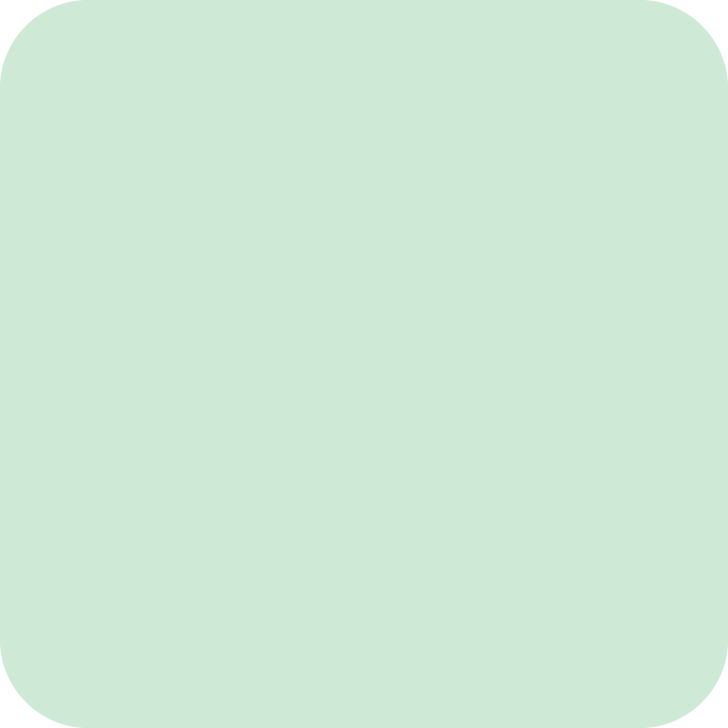 Local Inventory Ads
Drive more in store sales with highly targeted Ads campaigns
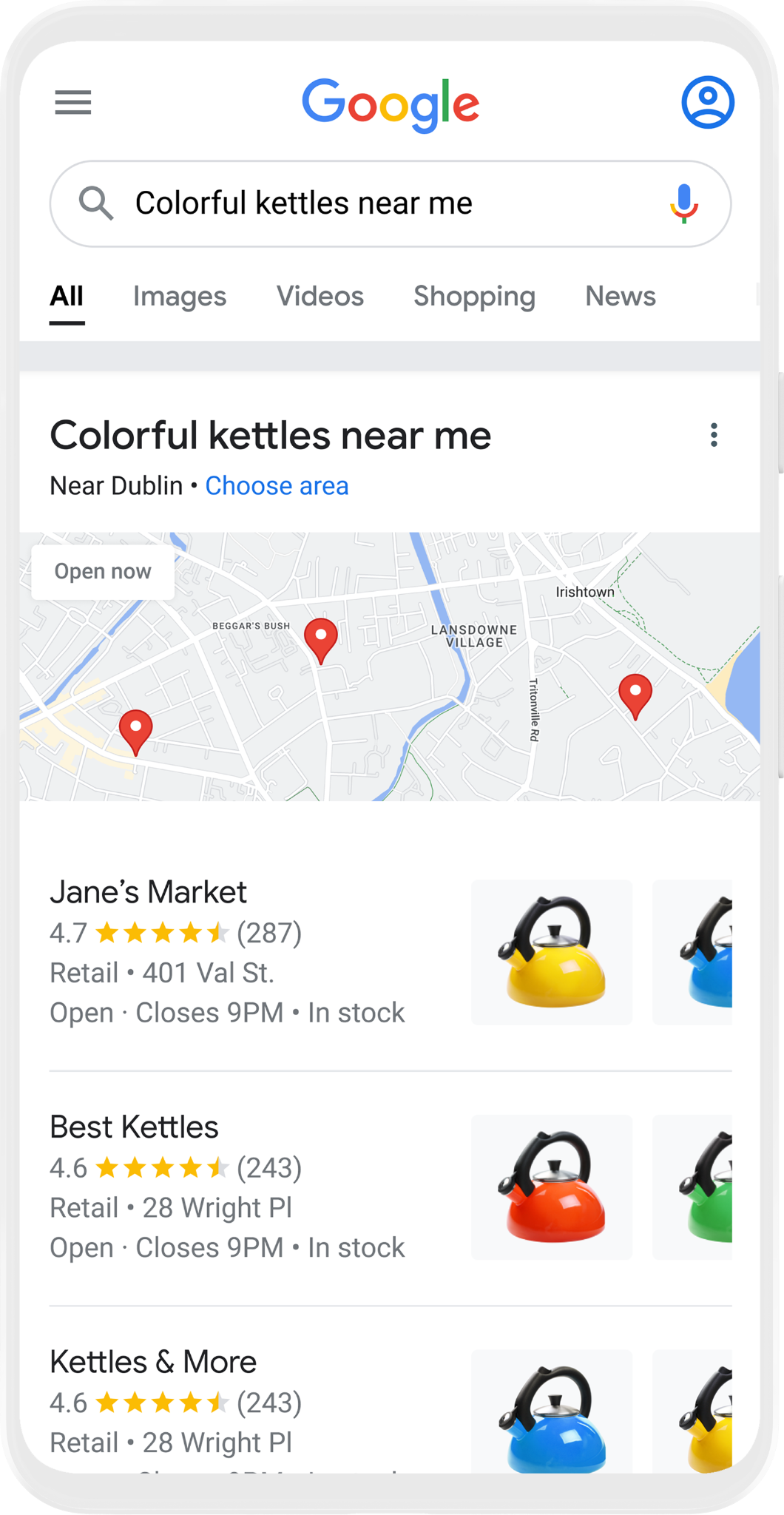 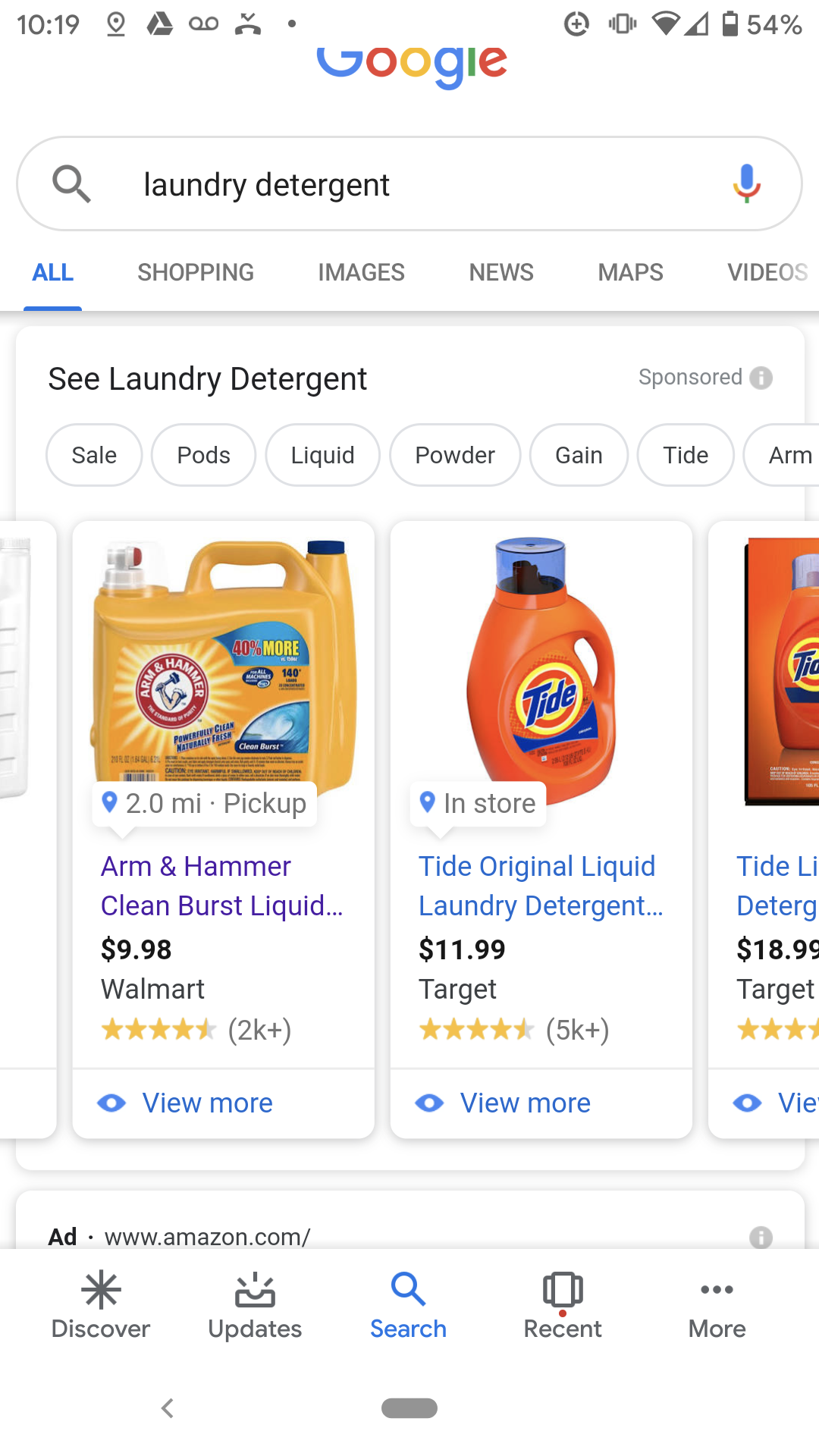 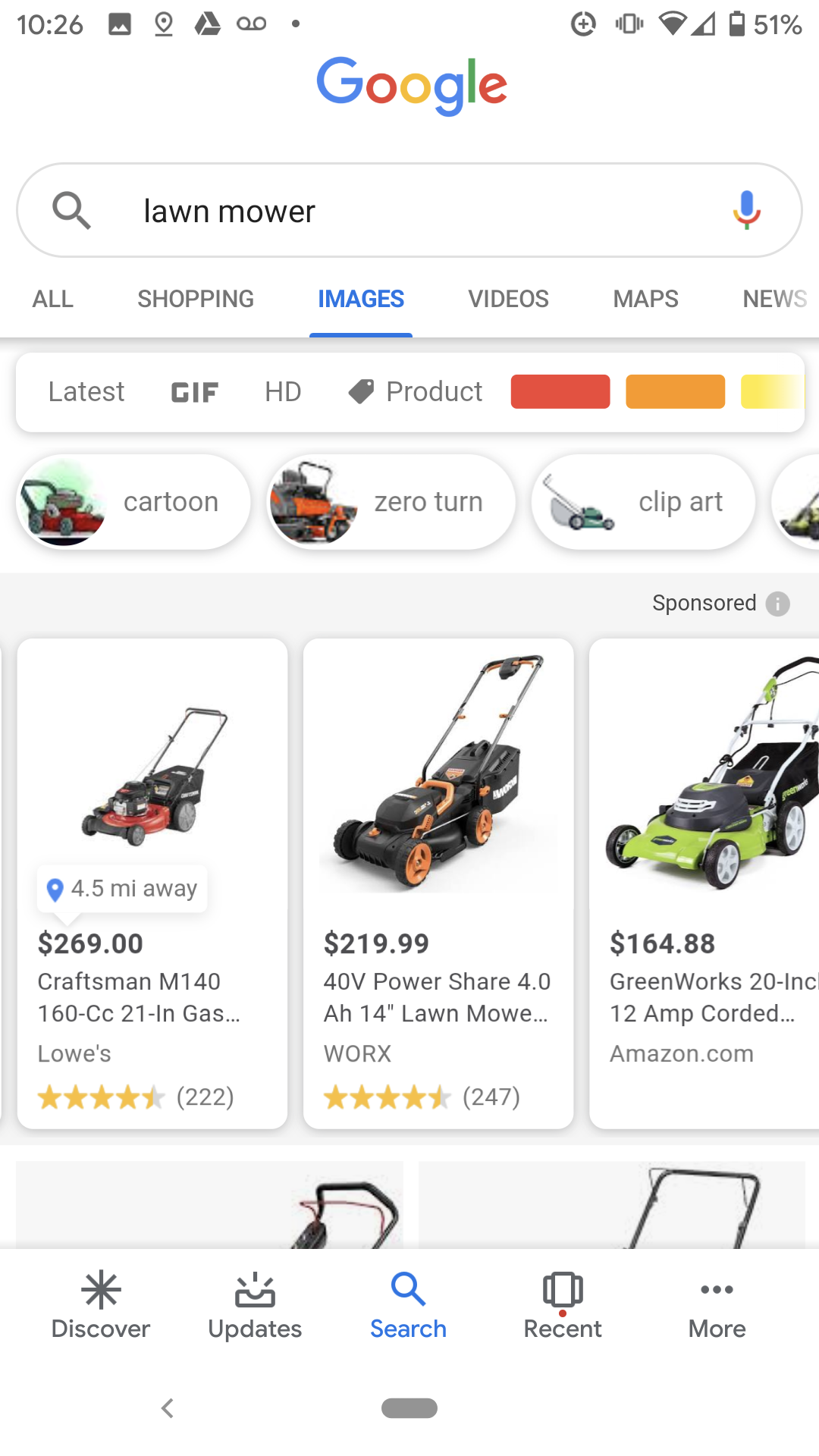 4.5mi away
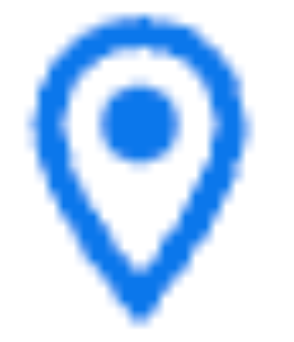 Top of Page Results
Image Search
Shopping Tab
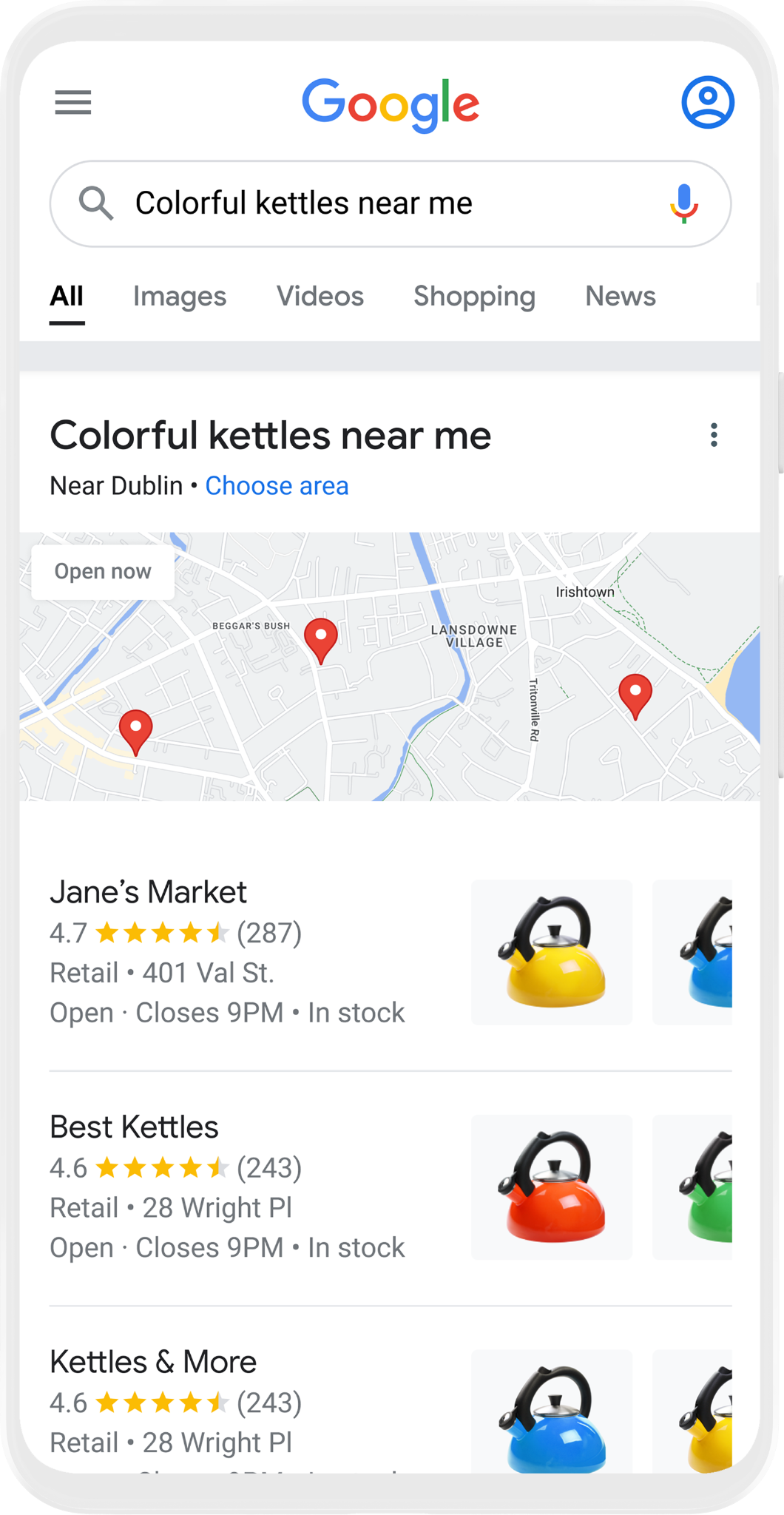 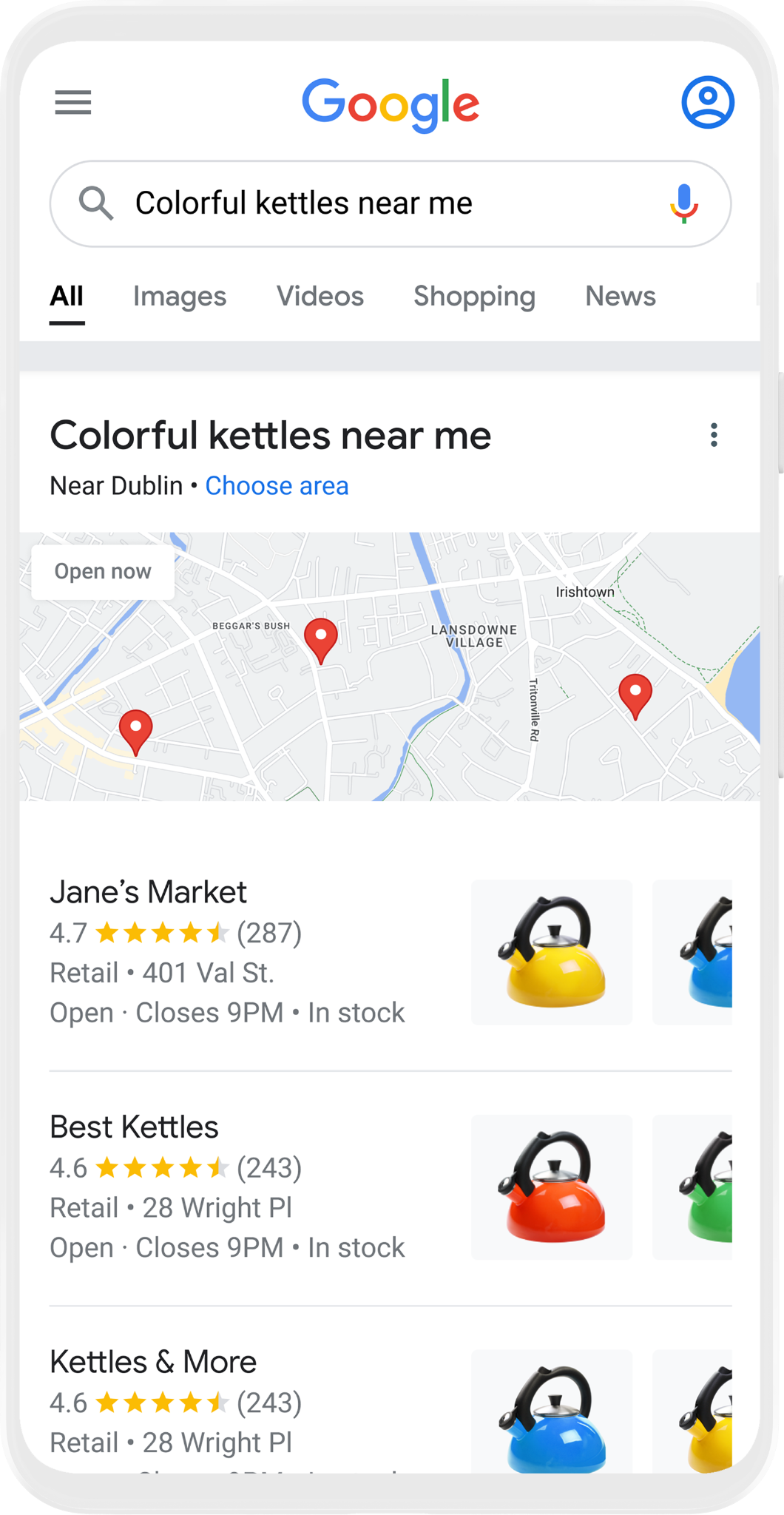 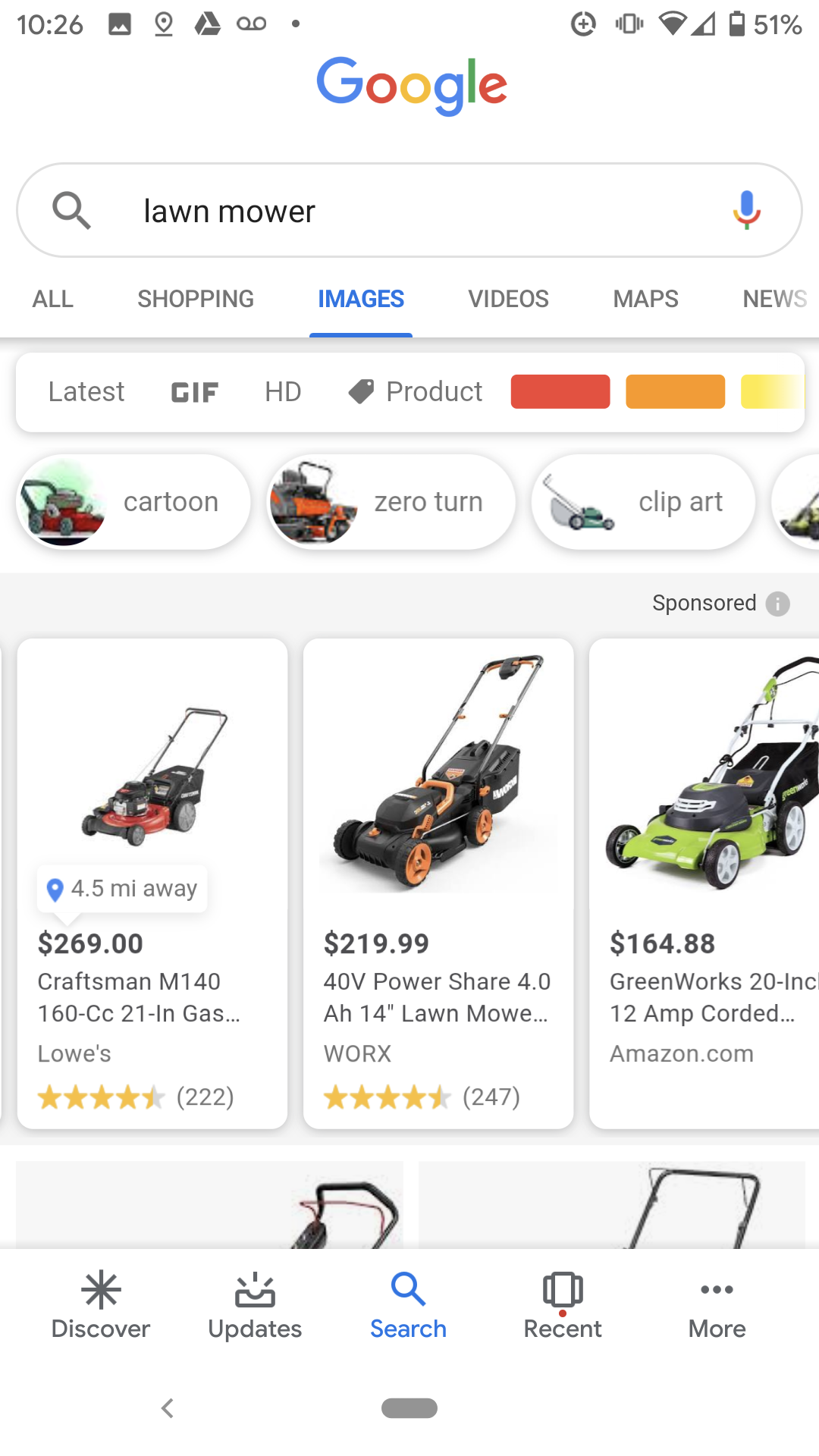 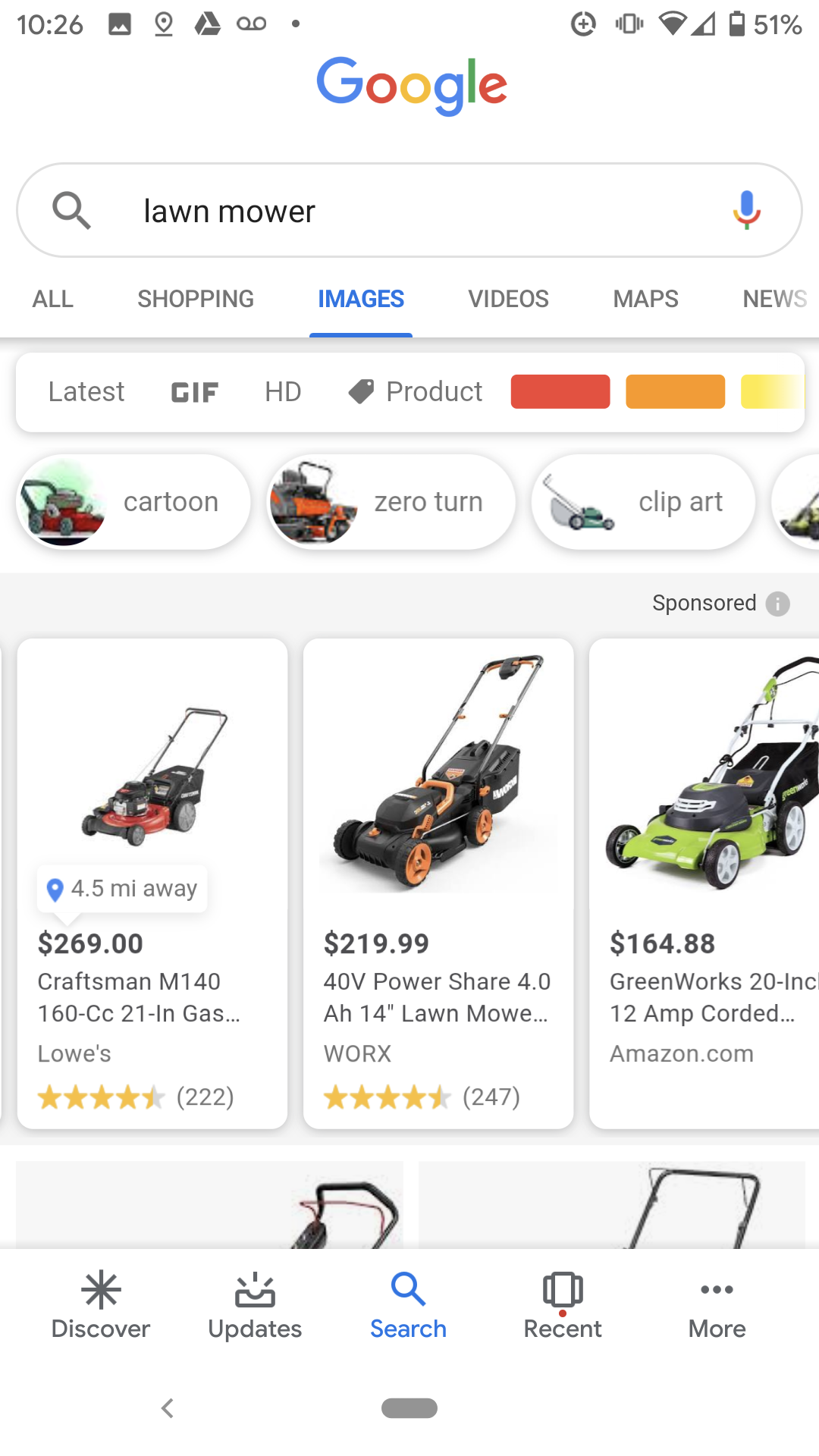 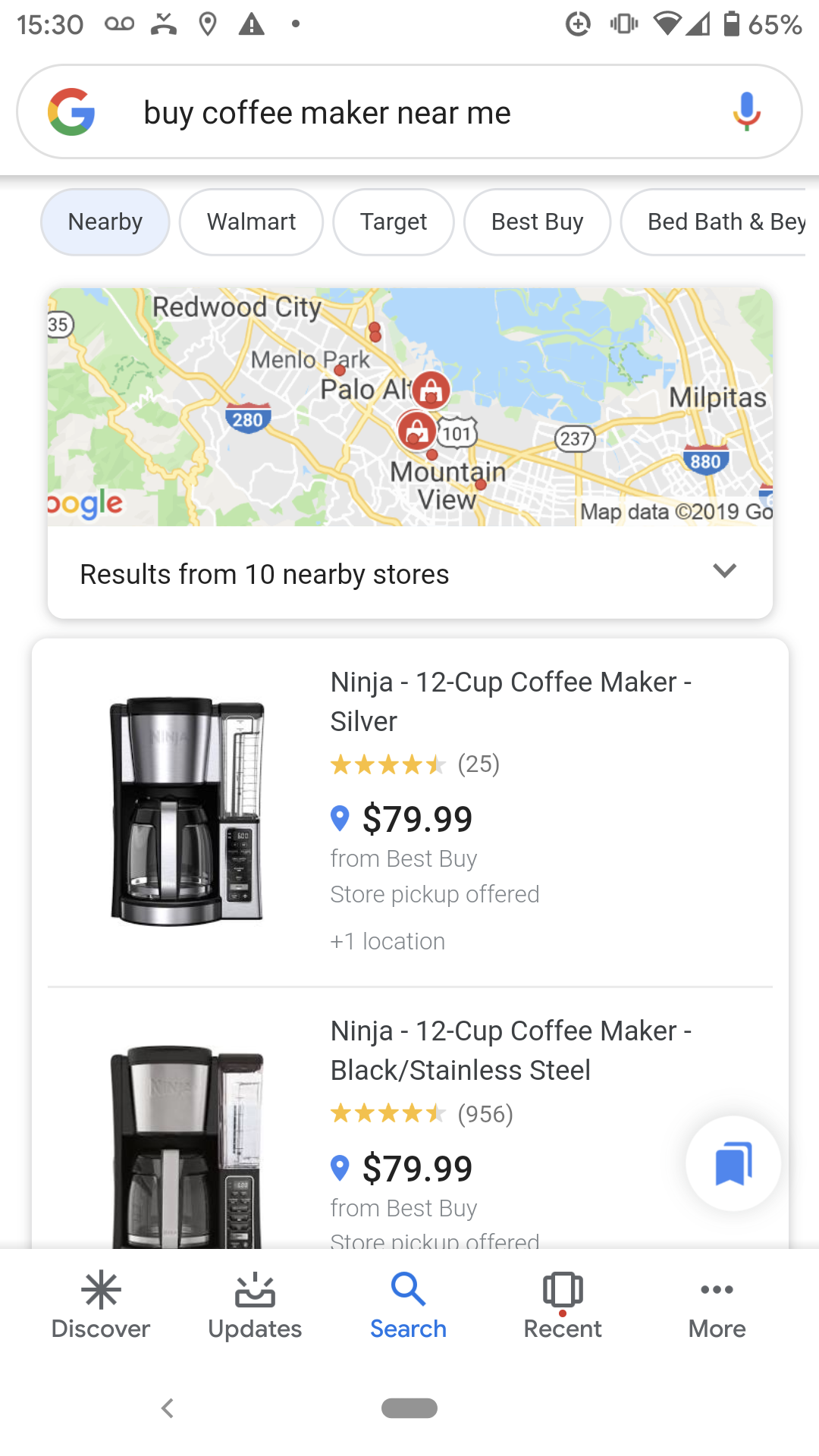 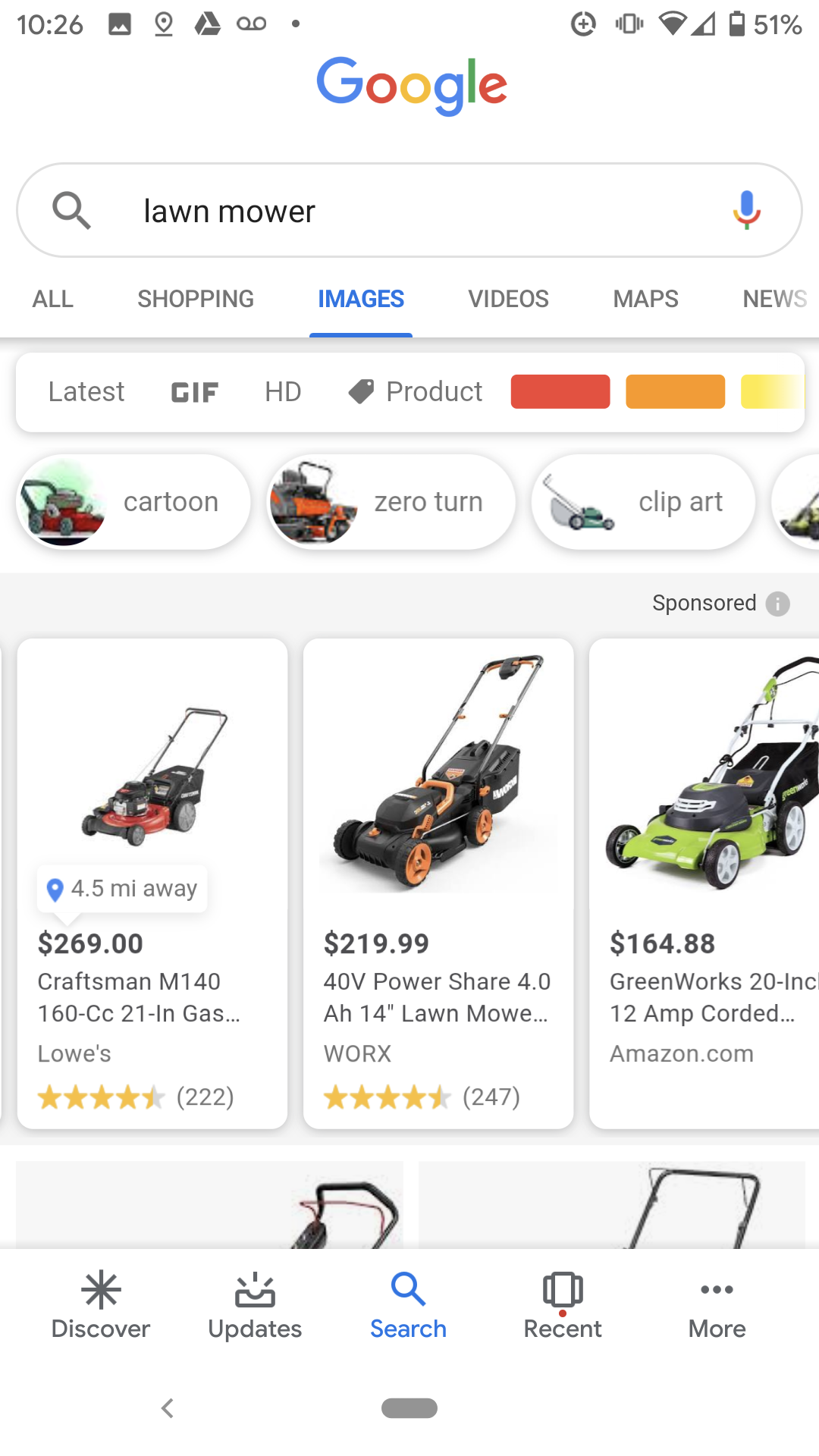 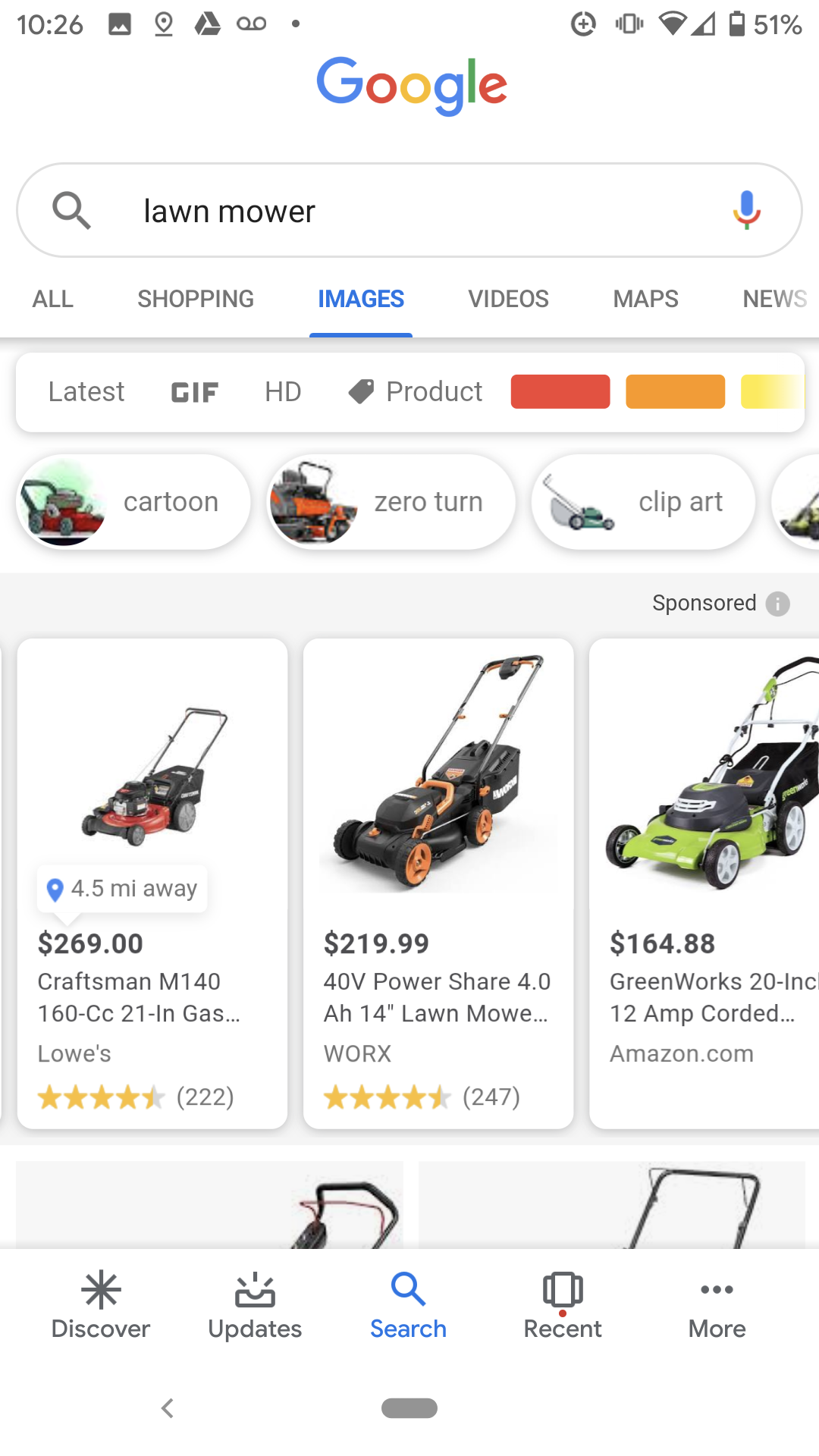 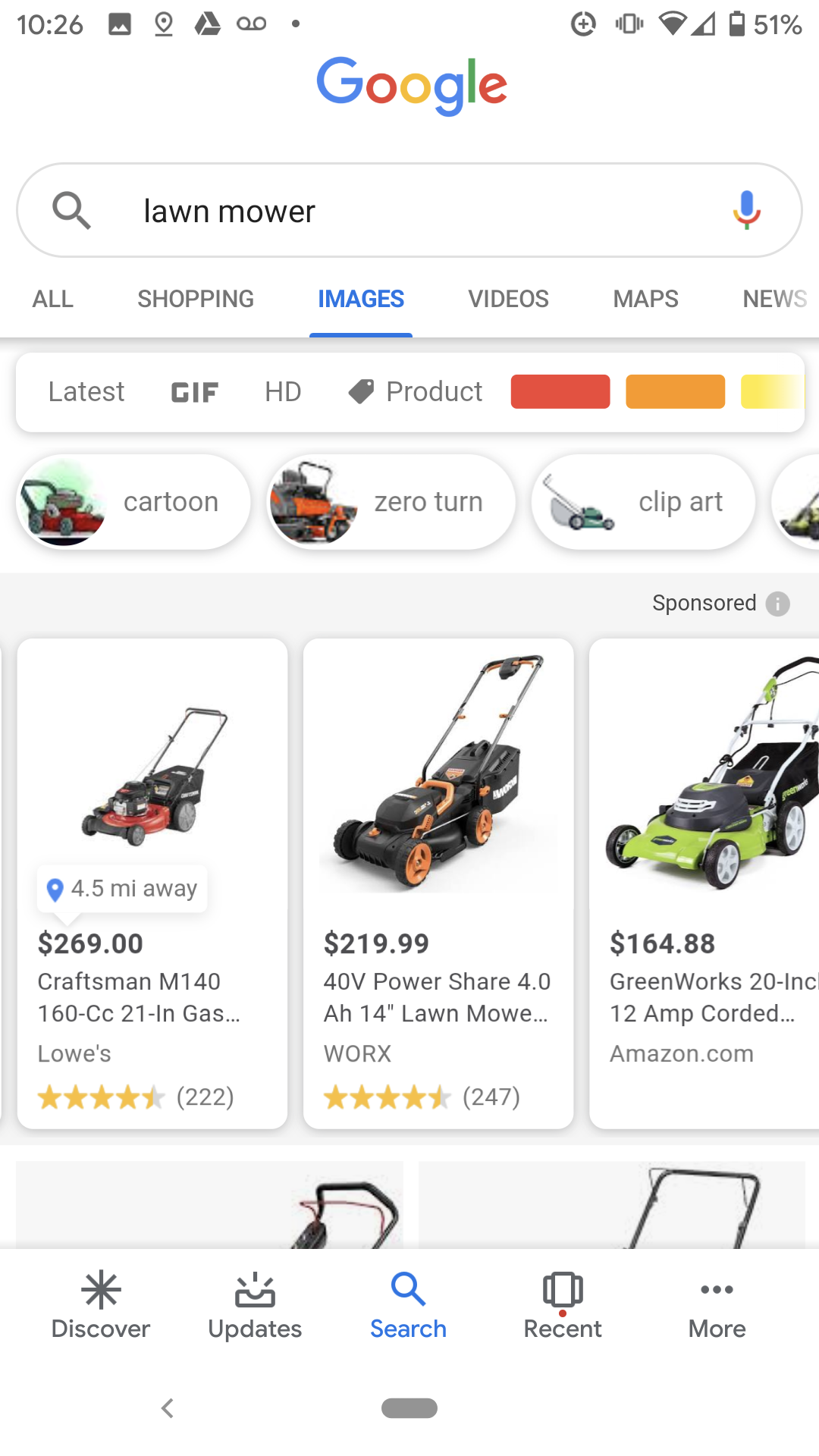 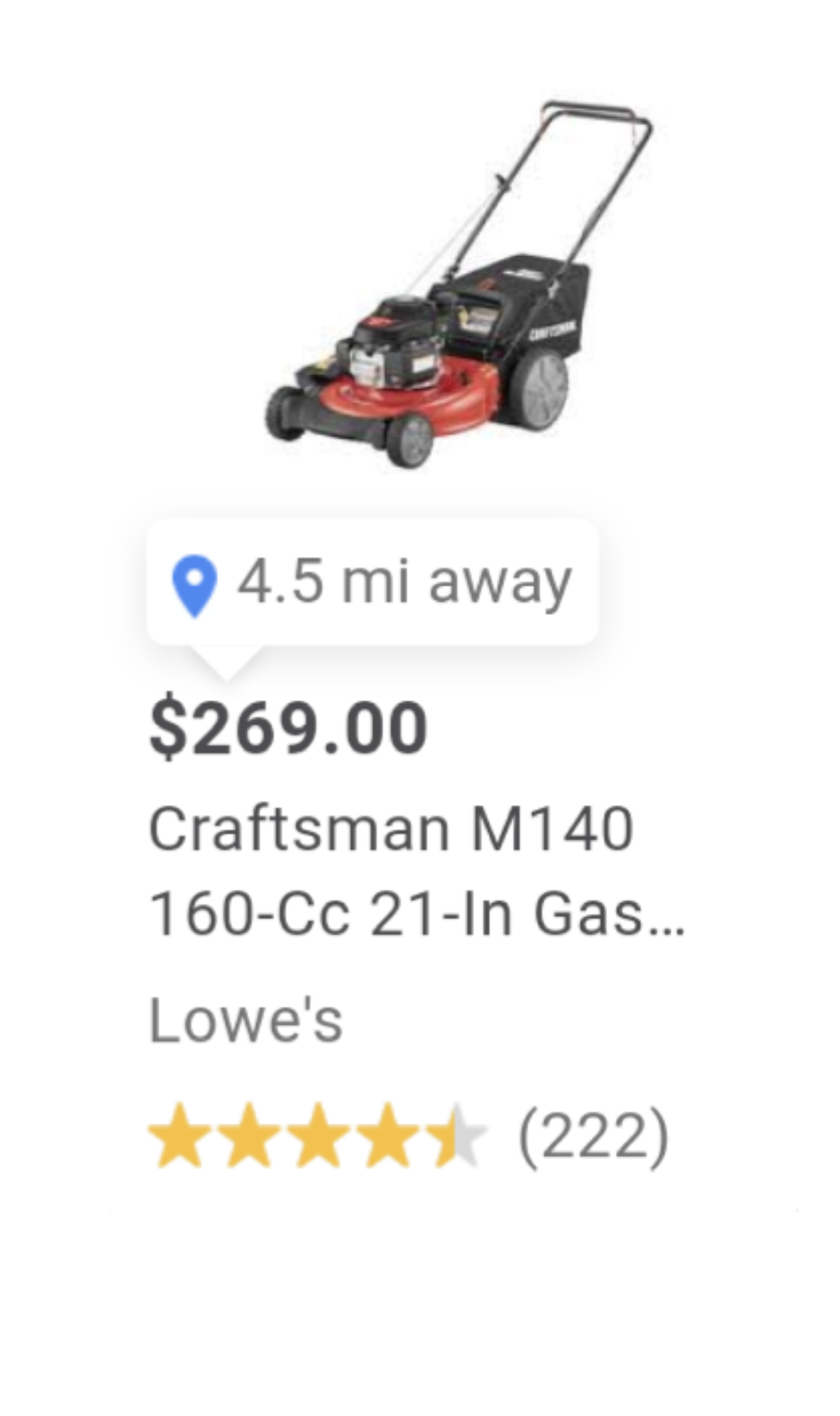 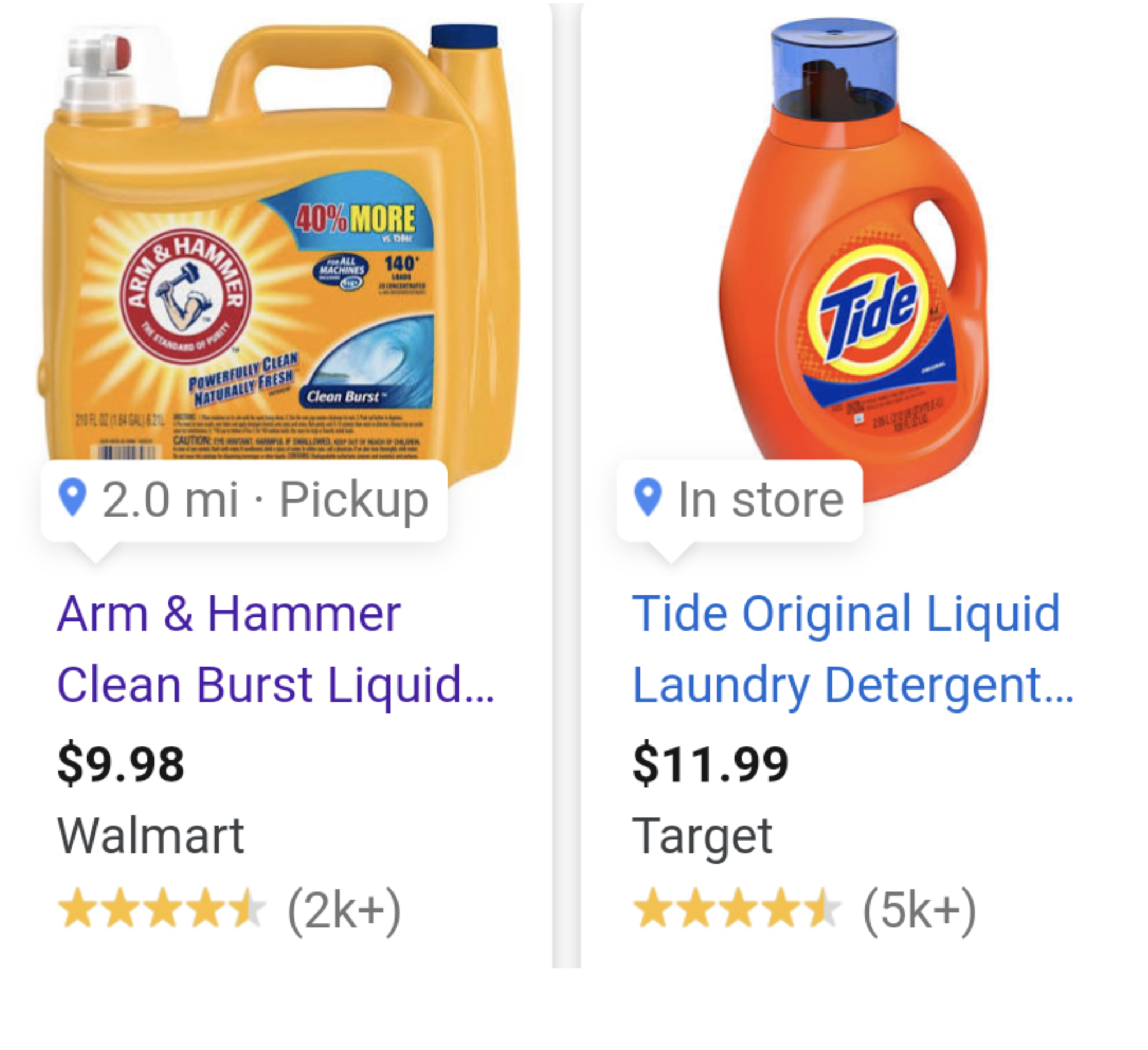 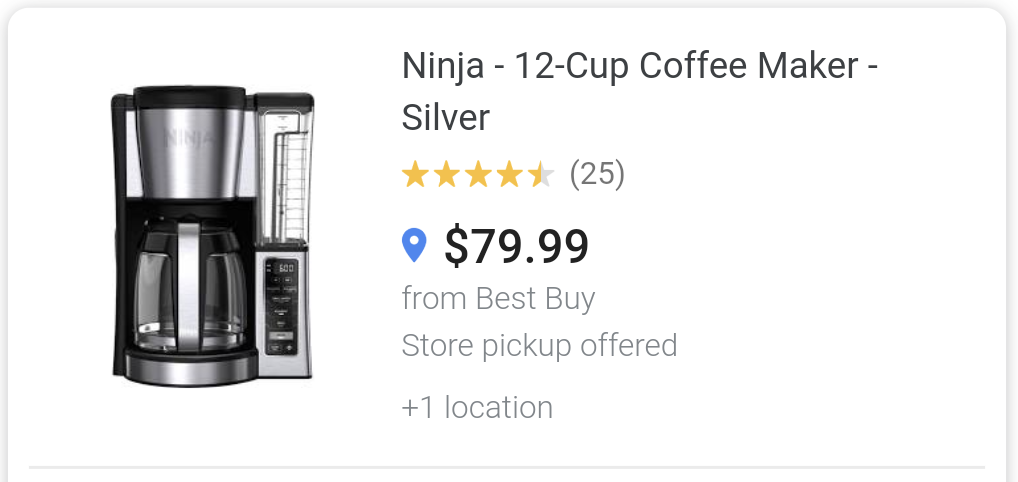 Nearby
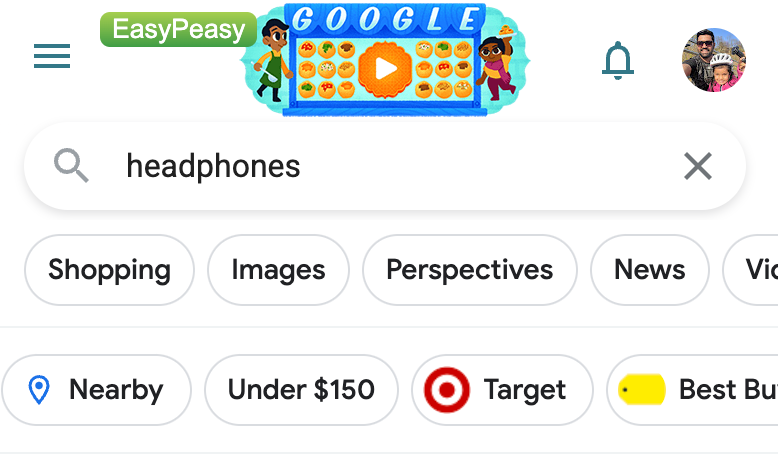 2.0 mi · Pickup
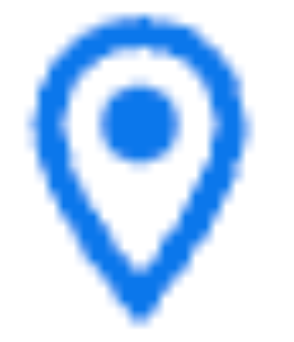 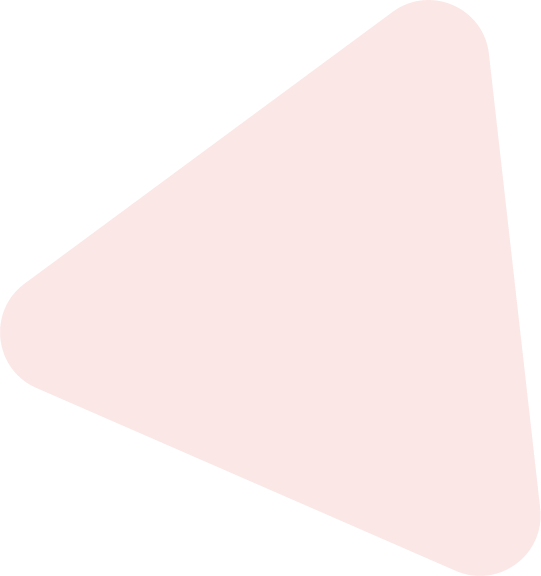 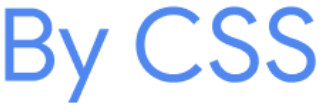 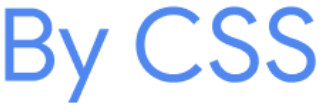 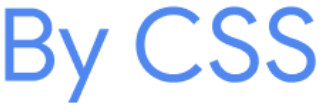 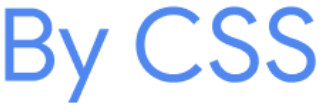 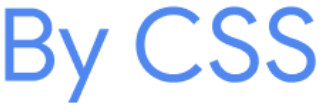 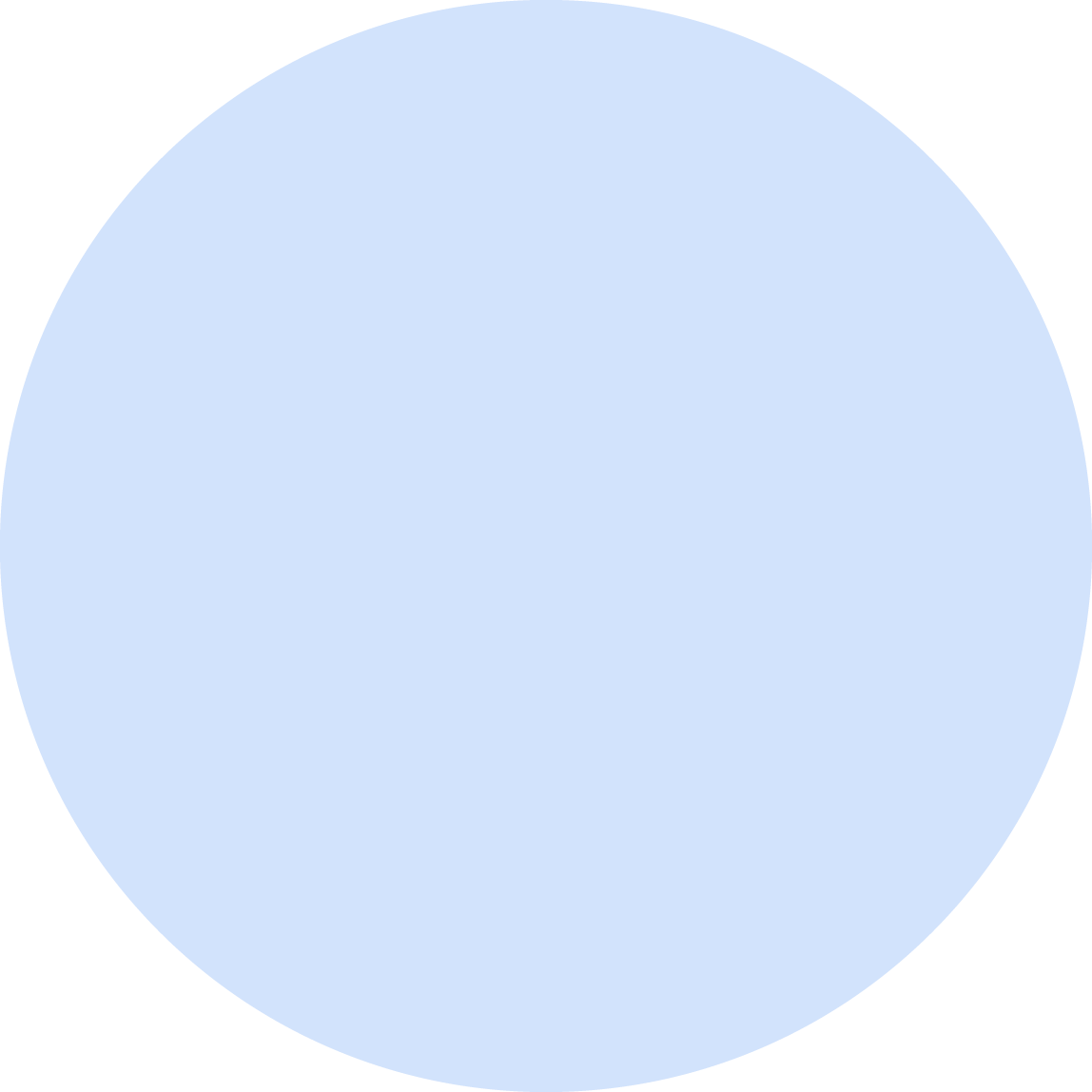 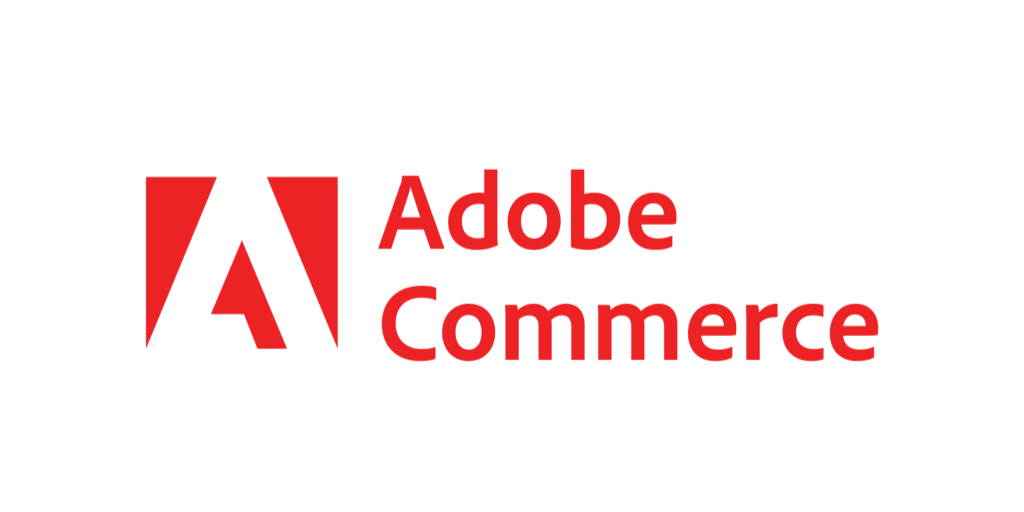 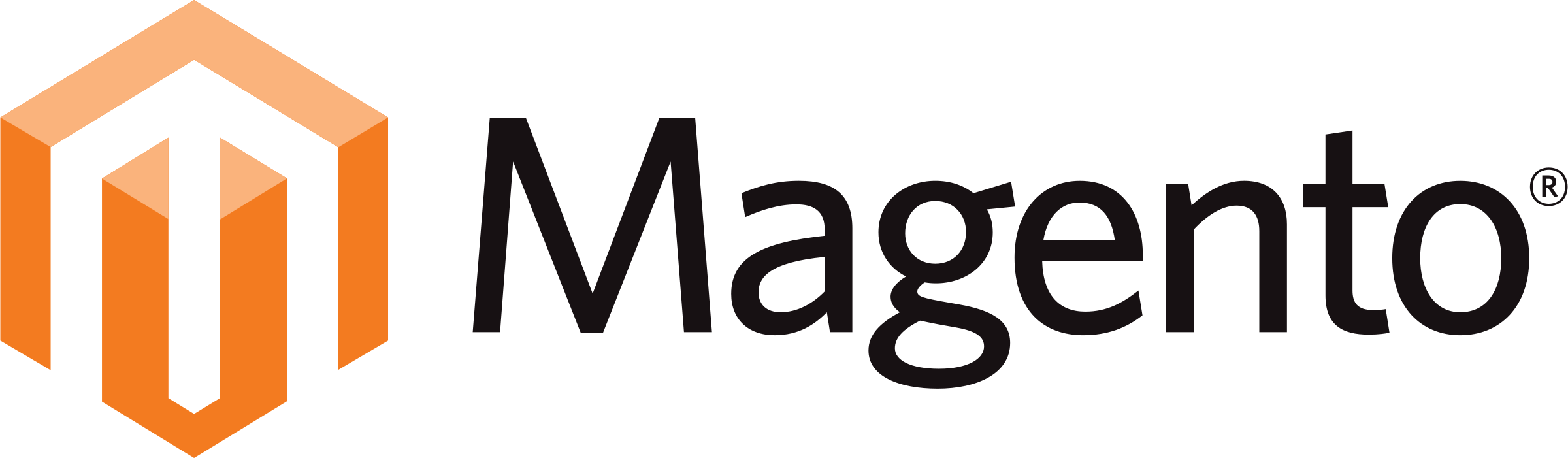 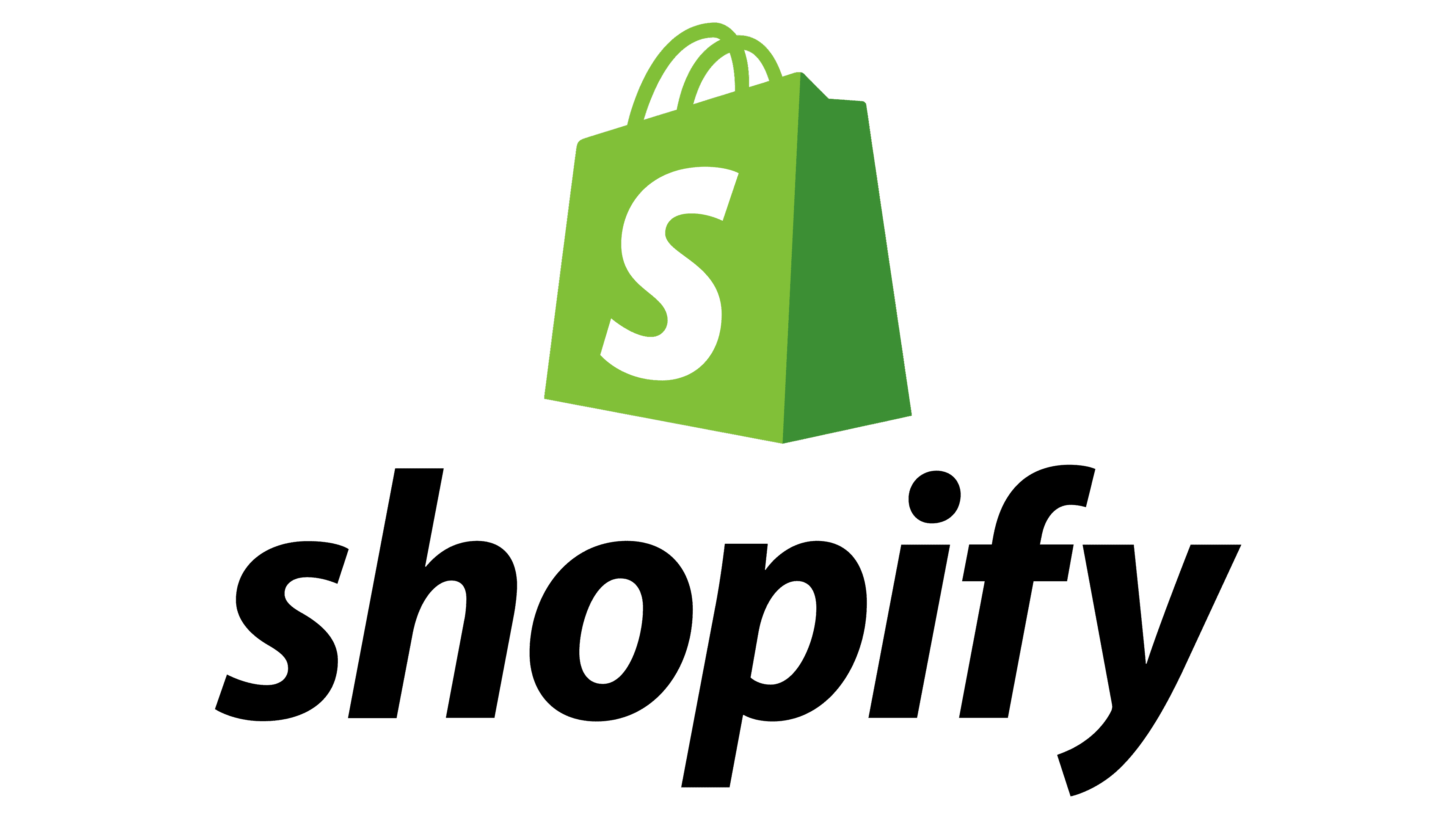 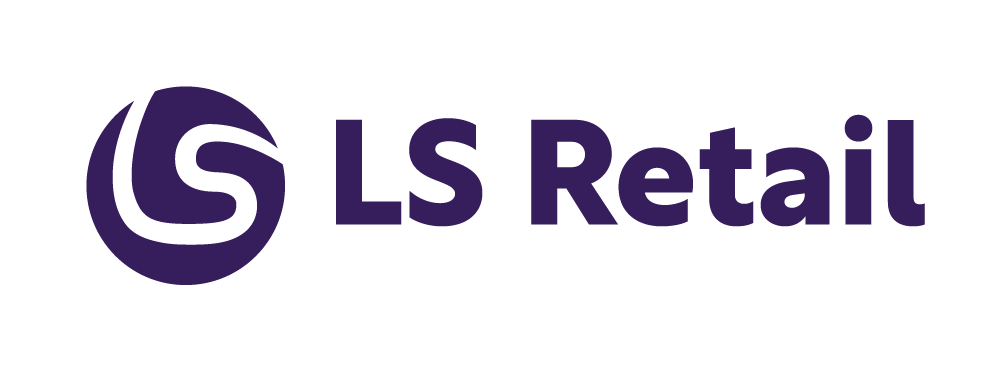 3rd party 
eCommerce 
providers
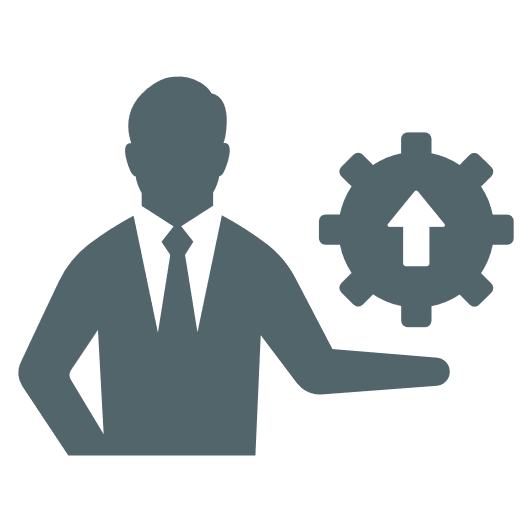 eCommerce API
Commerce Service for 
LS Central
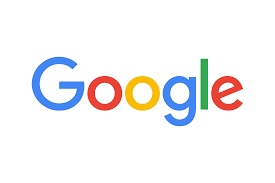 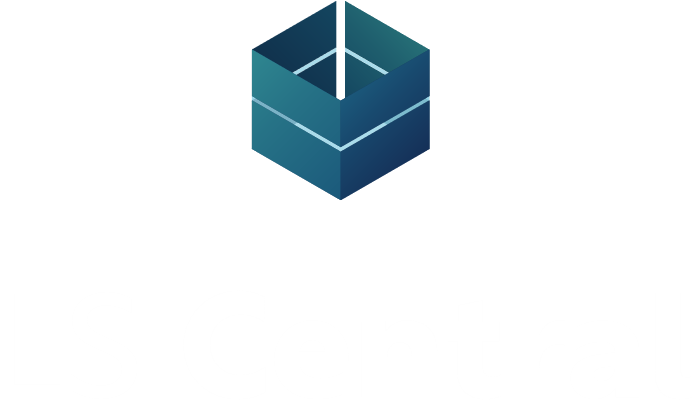 Local Inventory
LS Retail Academy
CF-710 eCommerce for
LS Central

CF-720 eCommerce for 
LS Central - Shopify


To be released:
CF-730 eCommerce - hospitality
3rd party online market-places
An extendable framework for custom marketplace integrations

Following our Shopify architecture

Default integrations provided by LS Retail

Starting with Shopee
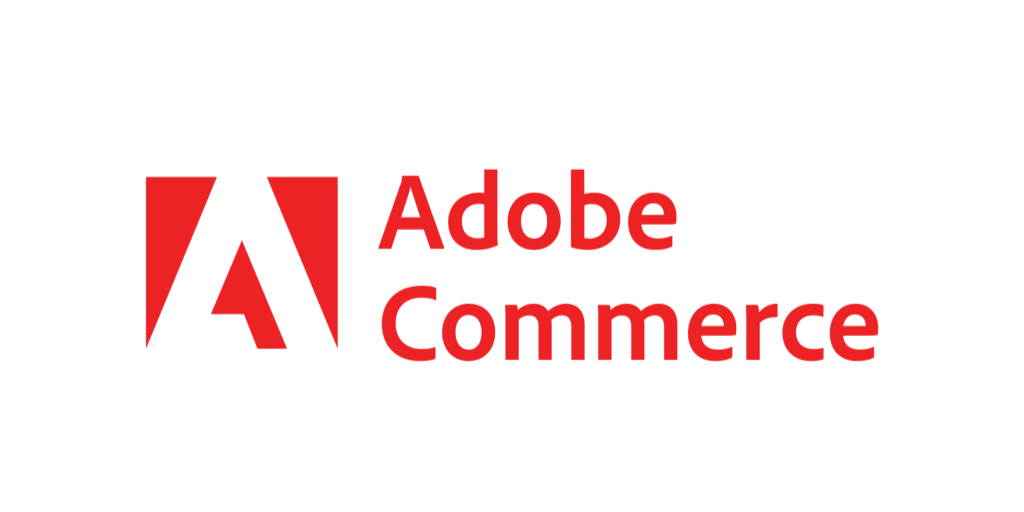 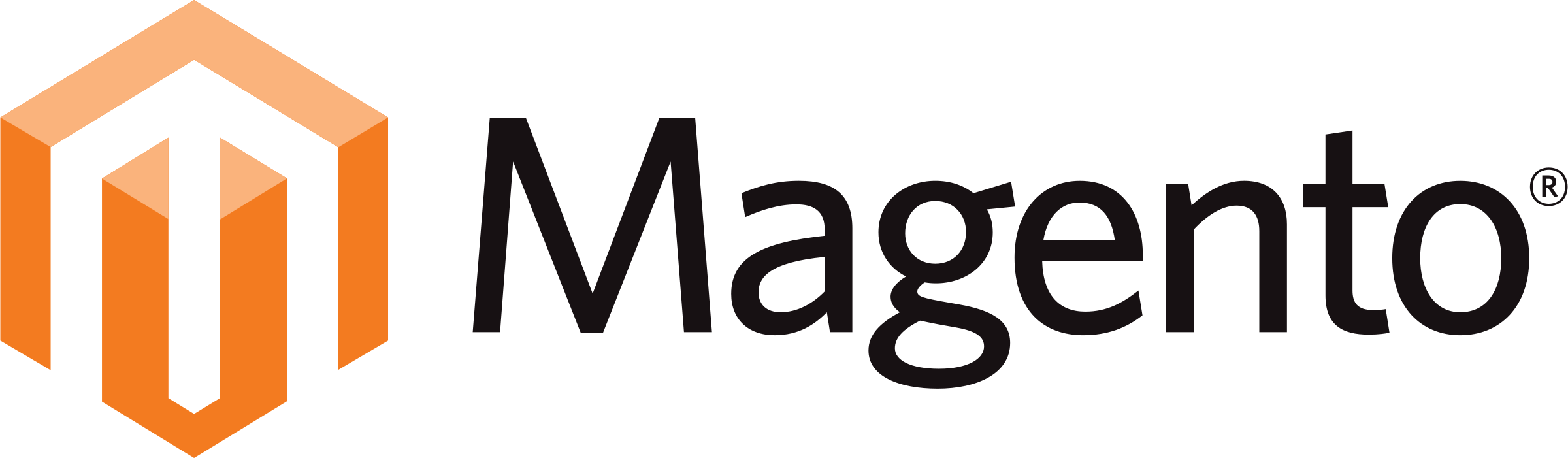 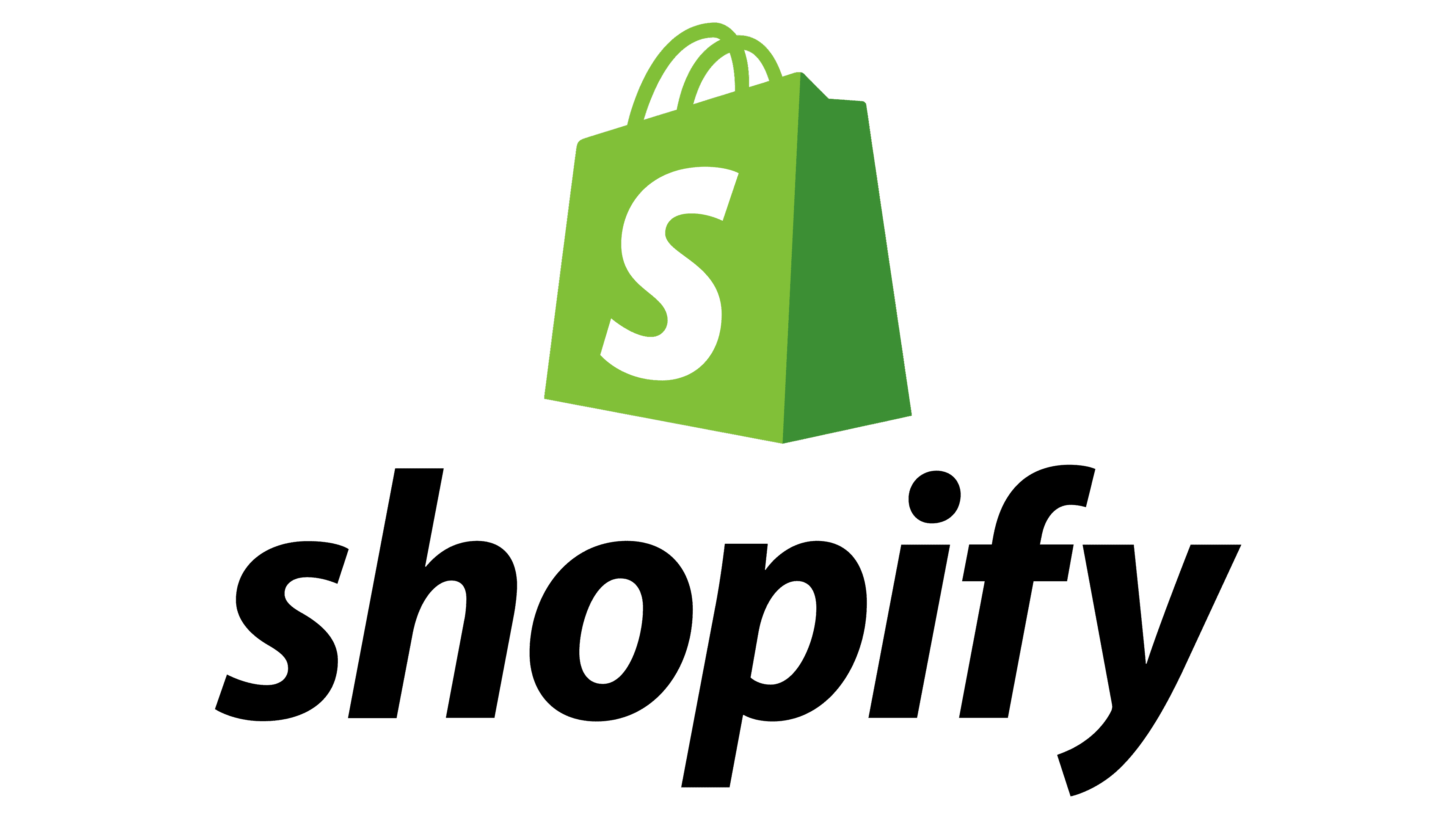 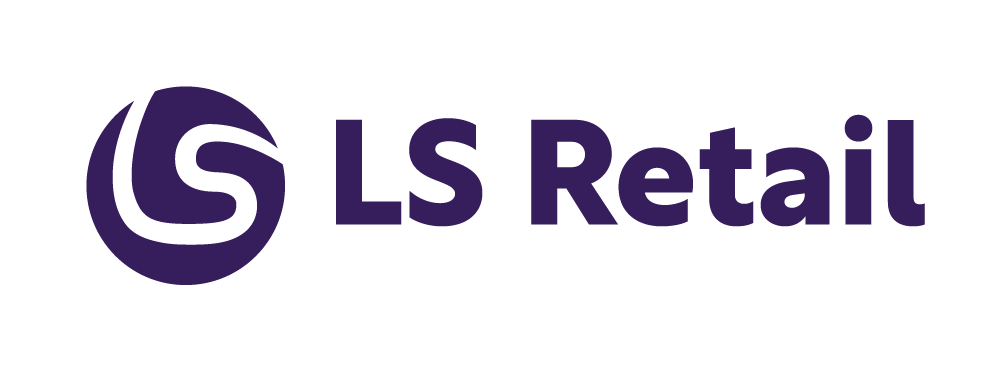 3rd party 
eCommerce 
providers
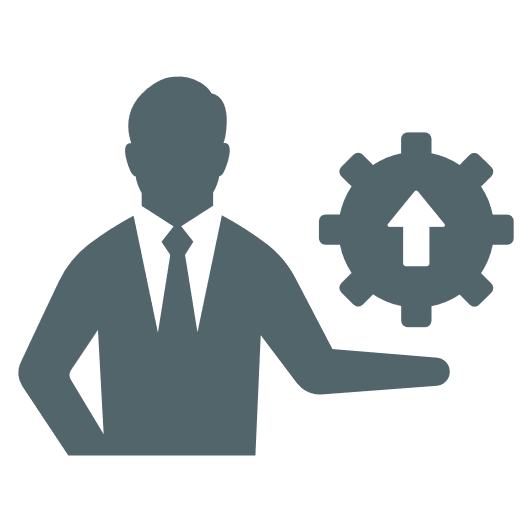 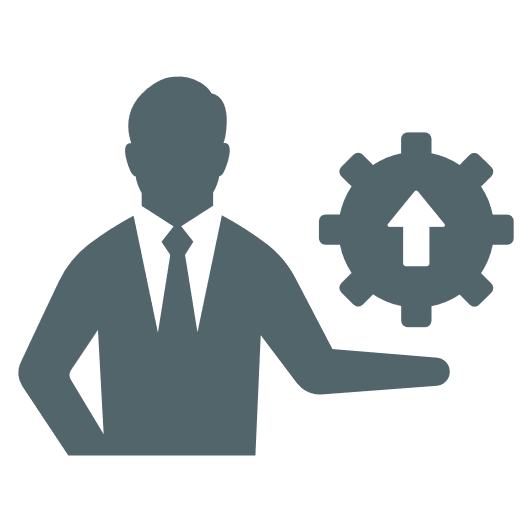 3rd party 
marketplaces
eCommerce API
Commerce Service for 
LS Central
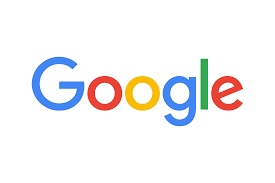 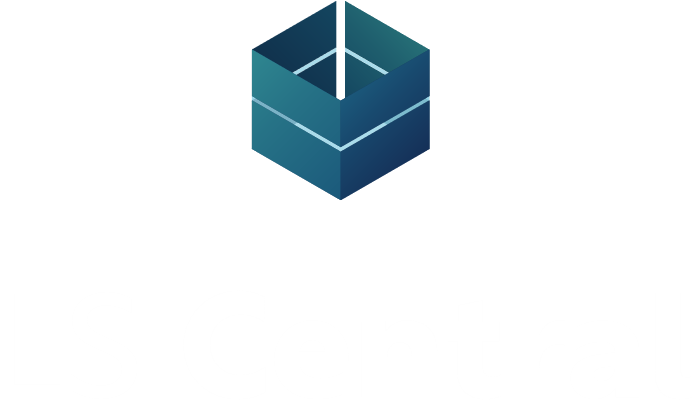 Local Inventory
Roadmap v27
3rd party online marketplaces – Shopee
Google local inventory – Phase II
Online returns
Magento
Click and collect improvements
Shopify
GraphQL transition – Phase II
Partner feature requests
Transitioning to the Microsoft connector?
Moving the eCommerce API to LS Central
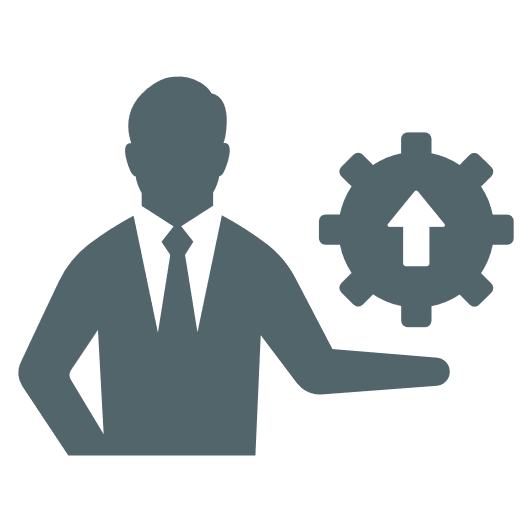 3rd party 
eCommerce 
providers
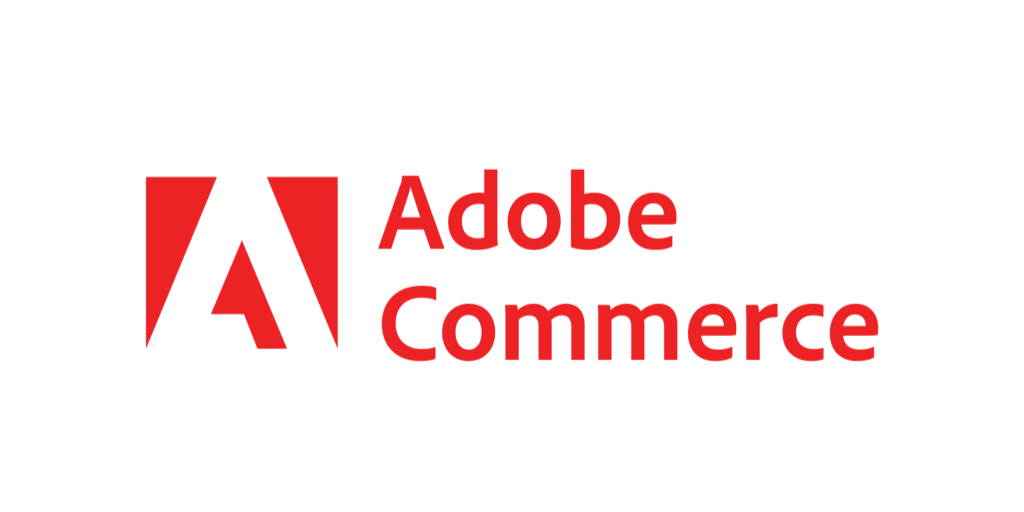 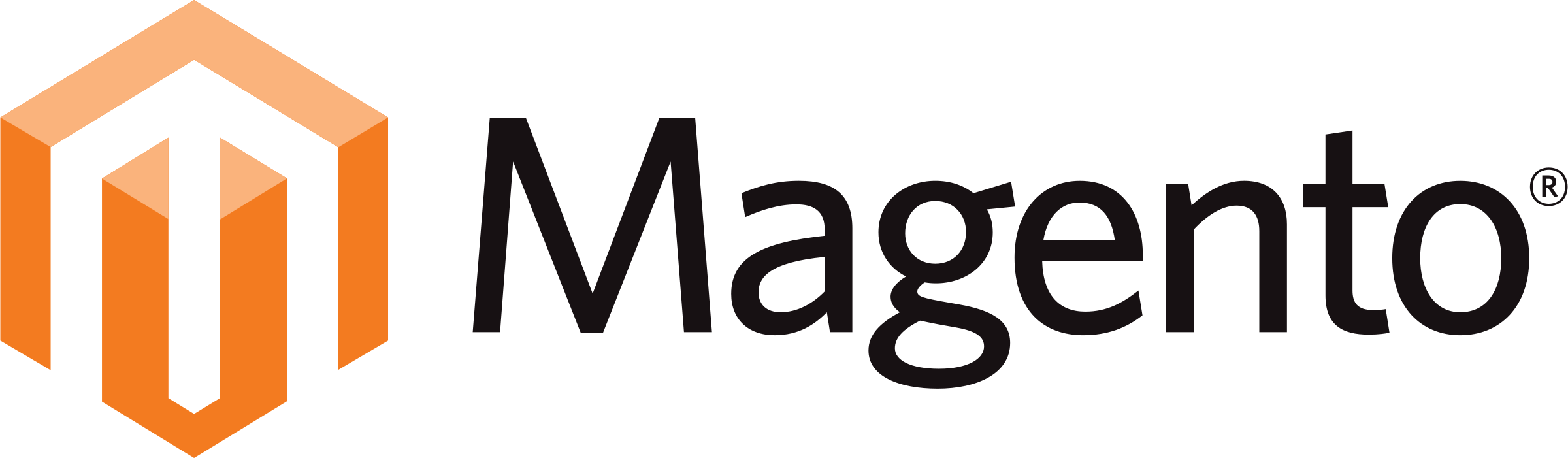 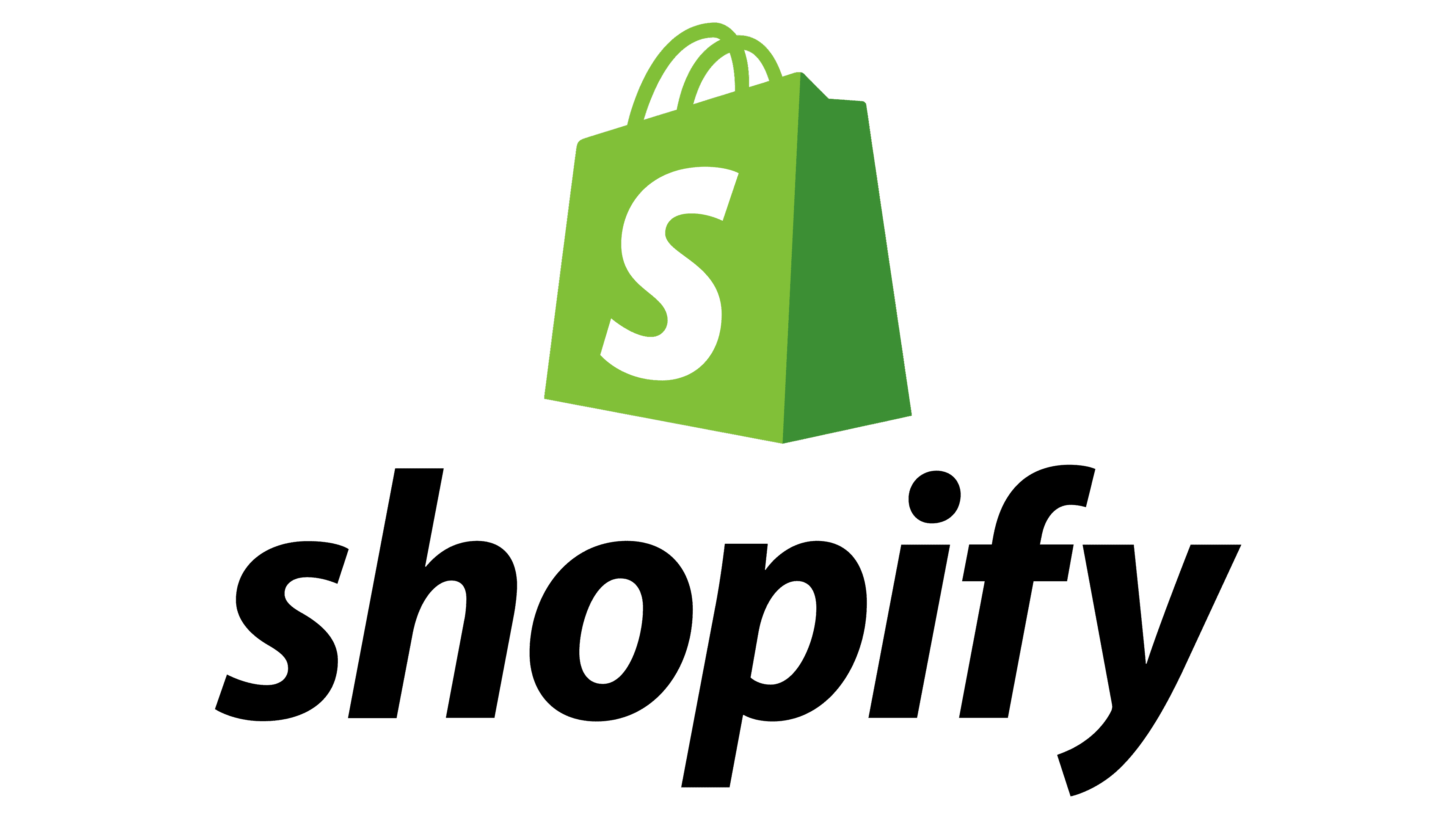 Commerce Service
for LS Central
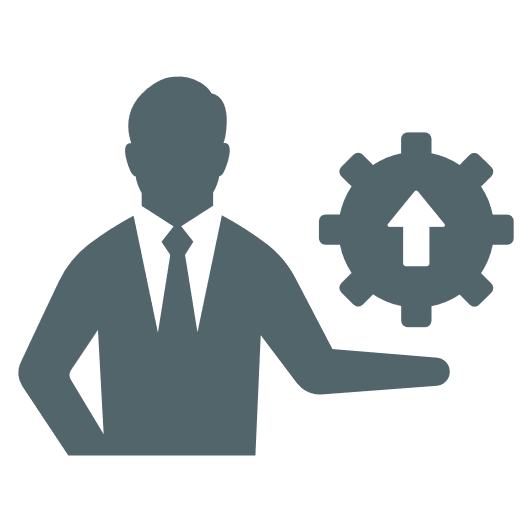 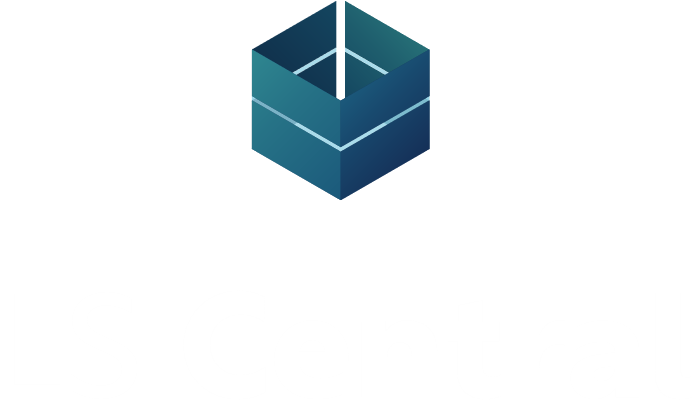 3rd party 
marketplaces
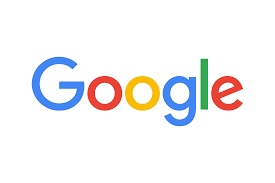 Scan
Pay 
Go
3rd
Party
Apps
Local Inventory